De Cloet
Dohánytermesztésben használatos berendezések
A fenntartható dohánytermesztés energetikai kérdései
2022. december 7.
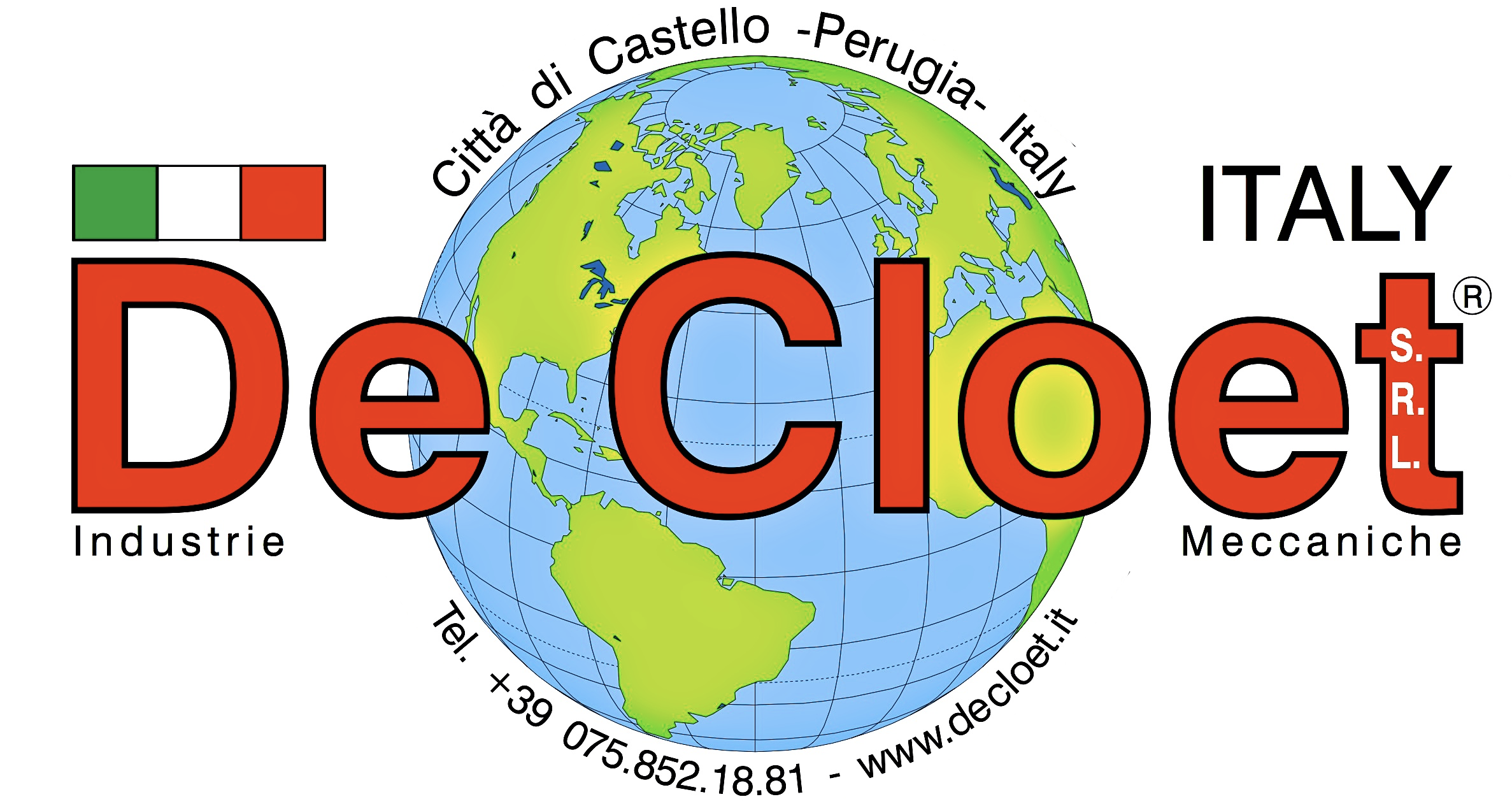 1966 - DE CLOET ALAPÍTÁSA
KIK VAGYUNK MI….
A De Cloet cég több mint 40 éve világelső a dohánytermesztésben használatos gépek gyártásában.  A cél mindig is a dohánytermesztési folyamat javítása volt, hogy lehetővé váljon a fenntartható termesztés és a termelőknek jobb életminőséget biztosítsunk. Ugyanakkor a végtermék minősége is prioritást élvez.
1970
ELSŐ DOHÁNYSZÁRÍTÓK ÉS DOHÁNY-BETAKARÍTÓK KIFEJLESZTÉSE
1997 – DE CLOET MEGNYÍLIK OLASZORSZÁGBAN
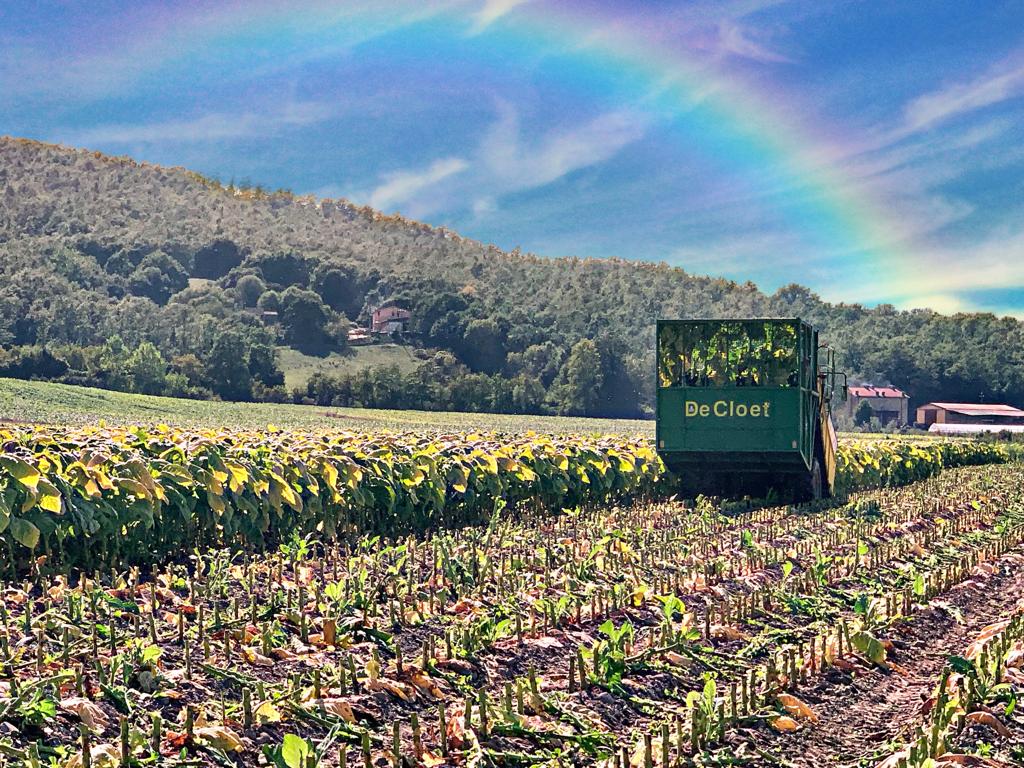 2001- DE CLOET KANADA  BEZÁR
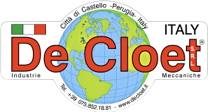 2
Külső együttműködők
Alkalmazottak 2021
FORGALMAZÓK
NÉHÁNY ADAT…
15
22
32
A vállalat 32 állandó alkalmazottat és 6-10 szezonális alkalmazottat foglalkoztat munkaerő-kölcsönzőn keresztül a termelés csúcsidőszakaiban.
A vállalatnak 15 külső munkatársa van, beleértve a munkavédelmet, kutatás-fejlesztést és a tervezést.
22 forgalmazóval rendelkezünk világszerte, akik több mint 5 éves tapasztalattal rendelkeznek csak a dohánytermesztésben használt berendezések terén
3
DE CLOET FŐ PIACAI
FORGALMAZÓK
KÖZVETLEN PIAC
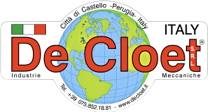 4
MAGYARORSZÁGI FORGALMAZÓ
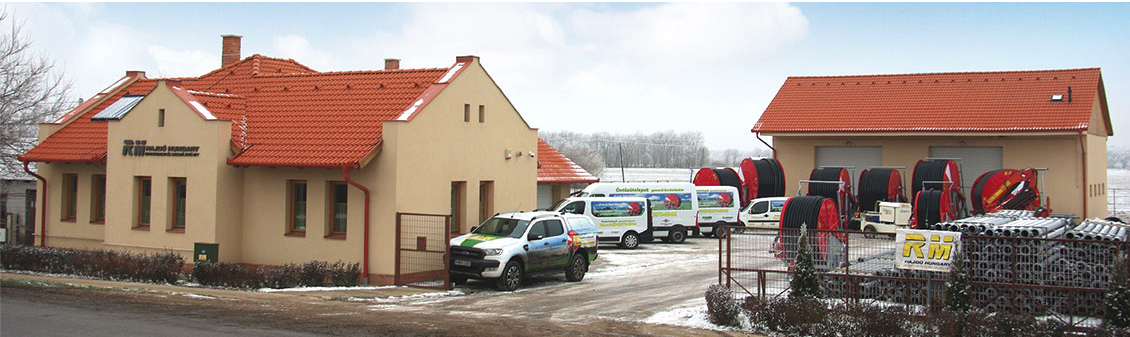 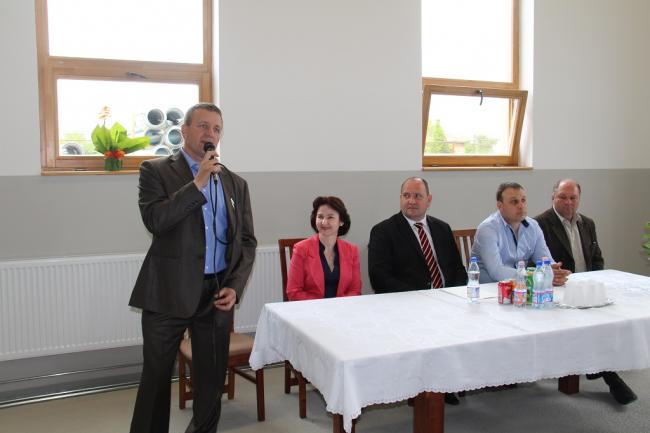 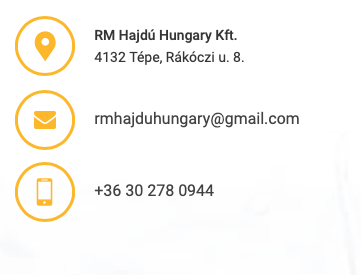 A DE CLOET CÉGET TÖBB MINT 15 ÉVE KÉPVISELI AZ RM HUNGARY, AMELY A HIVATALOS FORGALMAZÓ, ÉS MINDEN TERMÉKÜNKHÖZ PÓTALKATRÉSZEKKEL FELSZERELT RAKTÁRRAL RENDELKEZIK.

A KÉPEN LÁTHATÓ BARTALIS LEVENTE MINDIG ELÉRHETŐ A MAGYAR VÁSÁRLÓK SZÁMÁRA A DE CLOET GÉPEKKEL KAPCSOLATOS ÖSSZES INFORMÁCIÓÉRT.
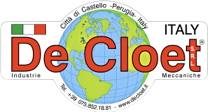 5
TERMÉKPORTFÓLIÓNK
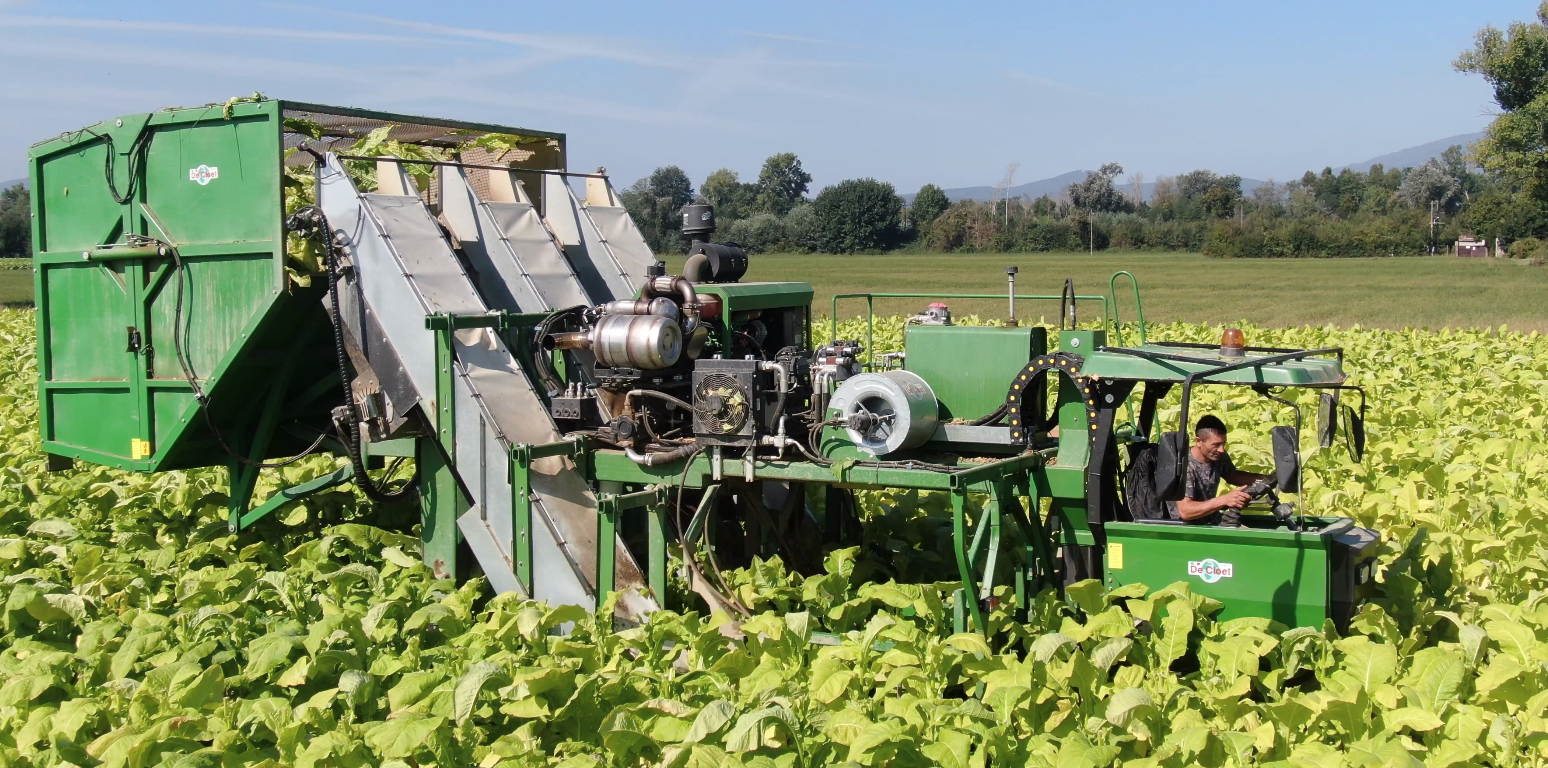 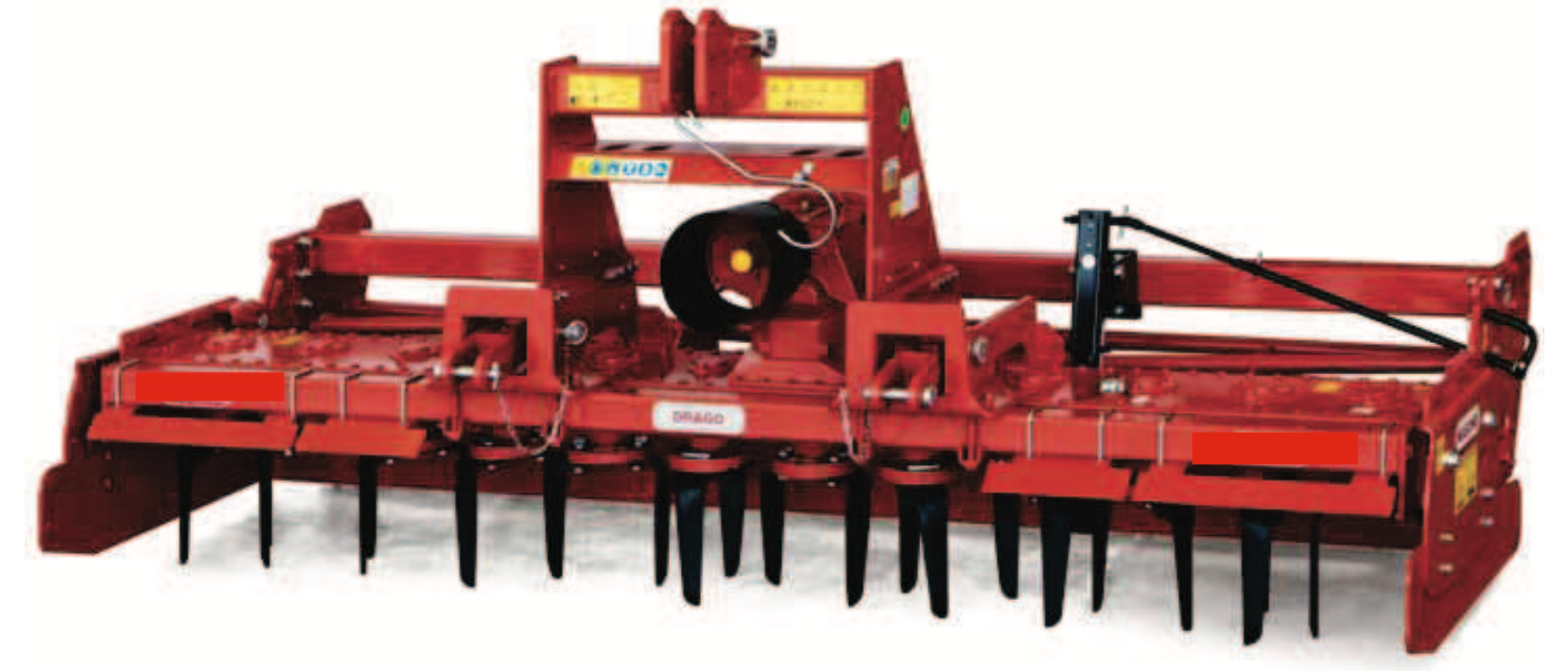 DOHÁNY MŰVELÉSI GÉPEK
BETAKARÍTÁS
TALAJ ELŐKÉSZÍTÉS
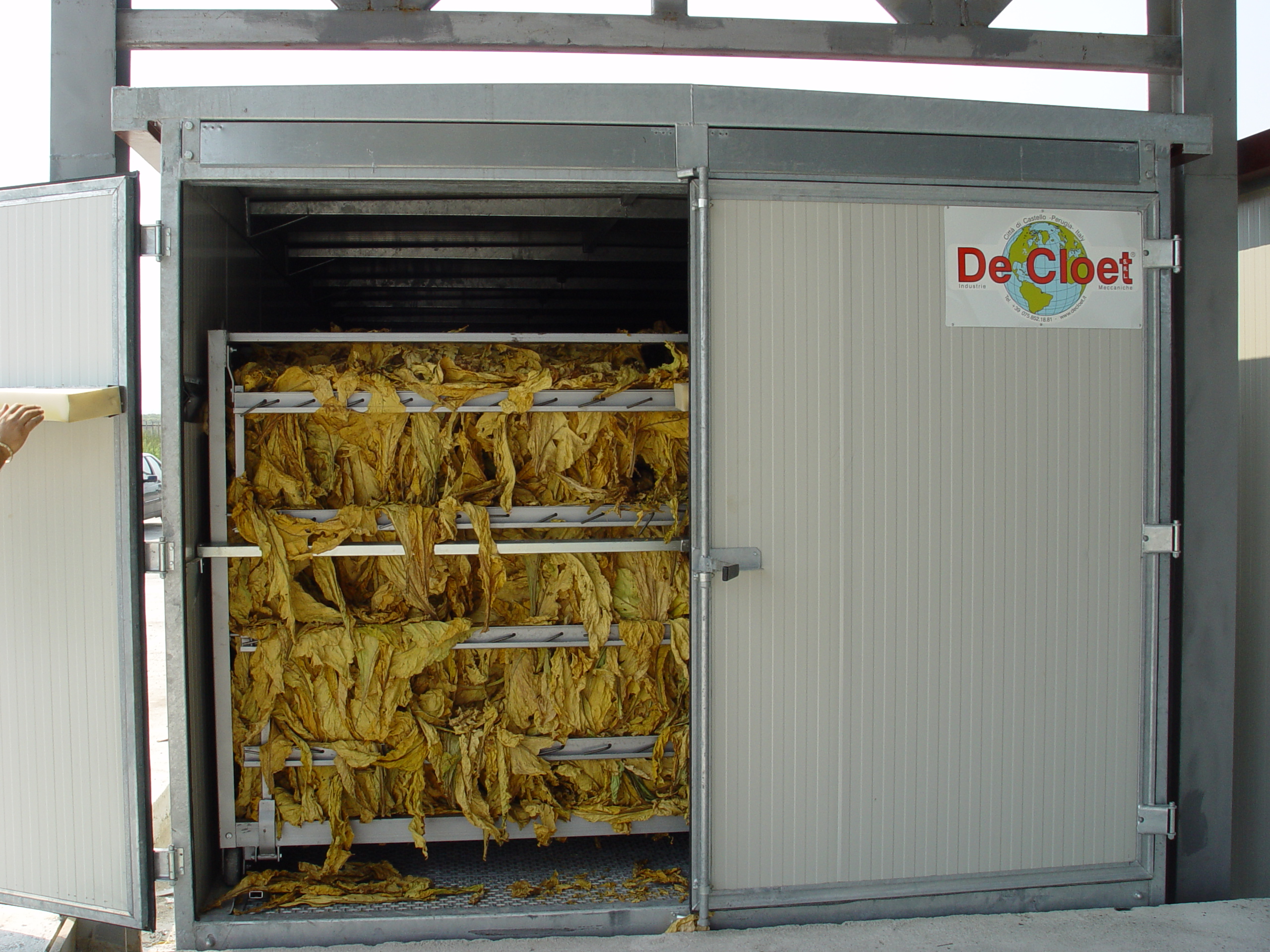 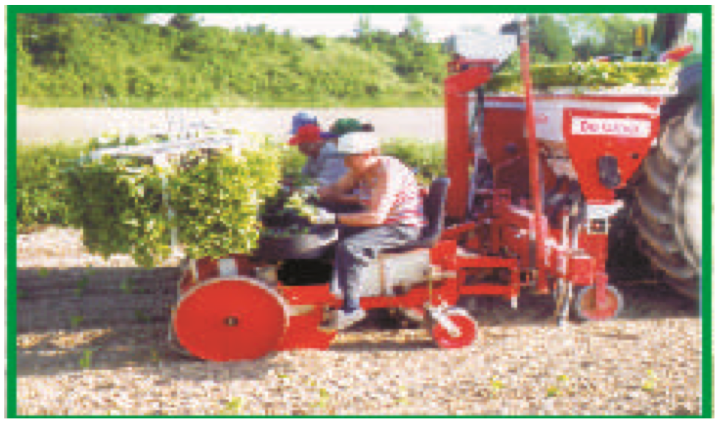 PALÁNTÁZÁS
SZÁRÍTÓ KAMRA
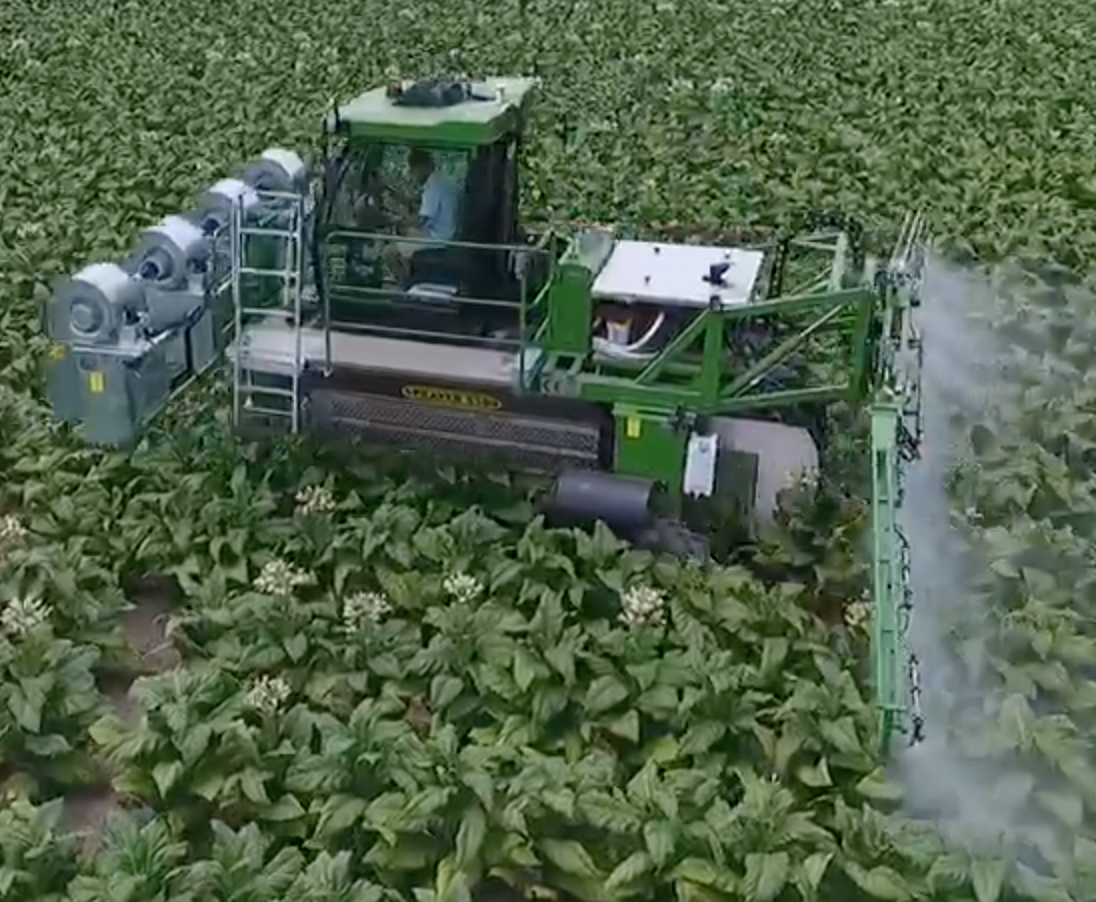 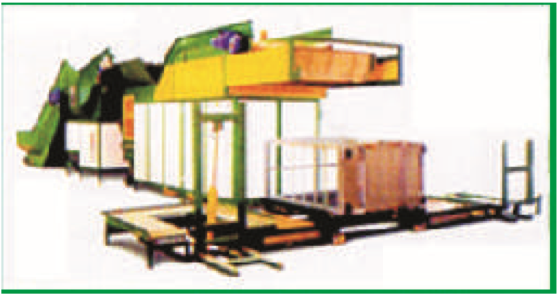 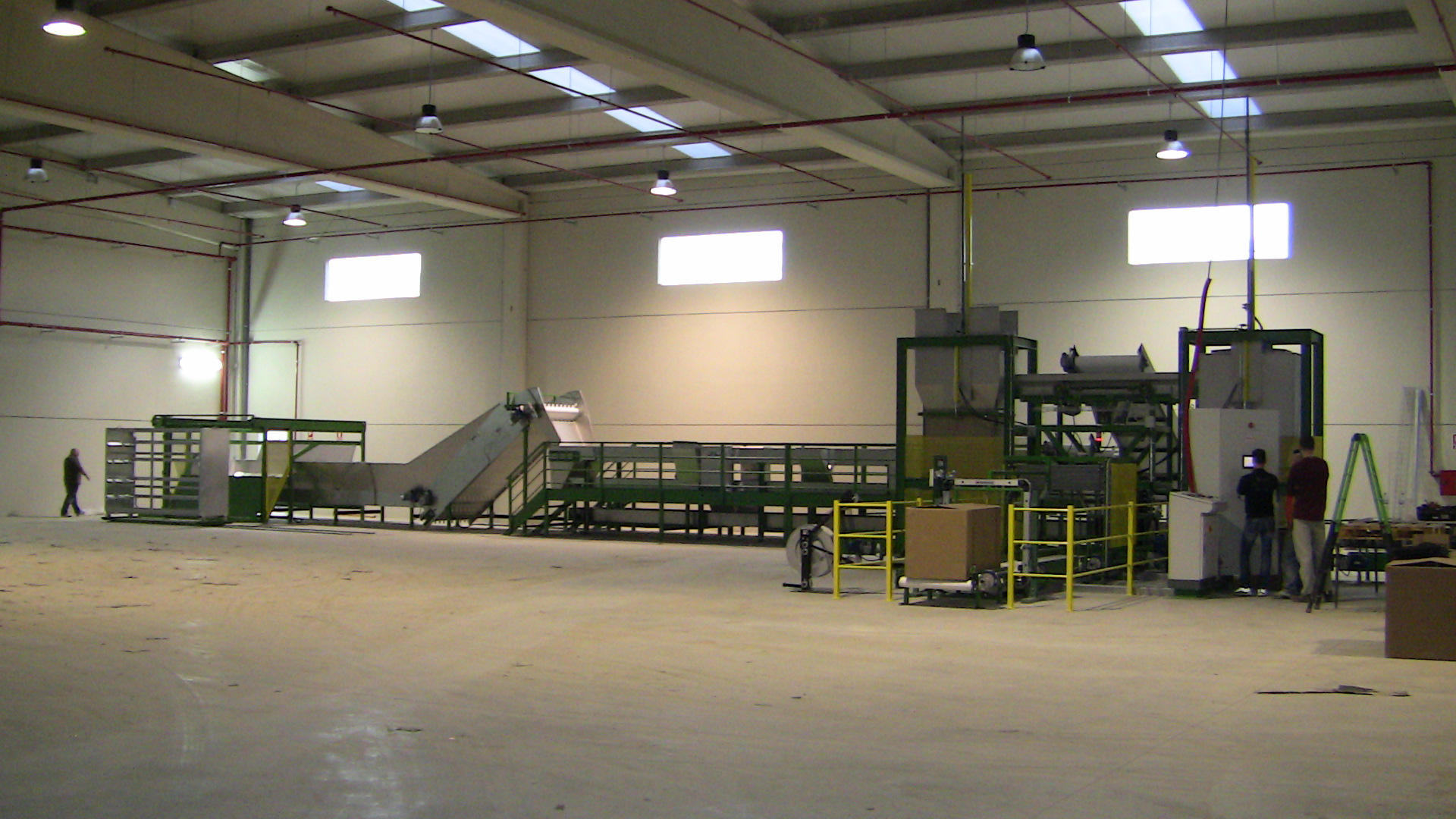 MINDEN TERMÉKET A DE CLOET TERVEZETT ÉS GYÁRT.
VÁLOGATÓ SOROK
PERMETEZÉS/TETEJEZÉS
6
SZÁRÍTÁSI KÖLTSÉG OPTIMALIZÁLÁS
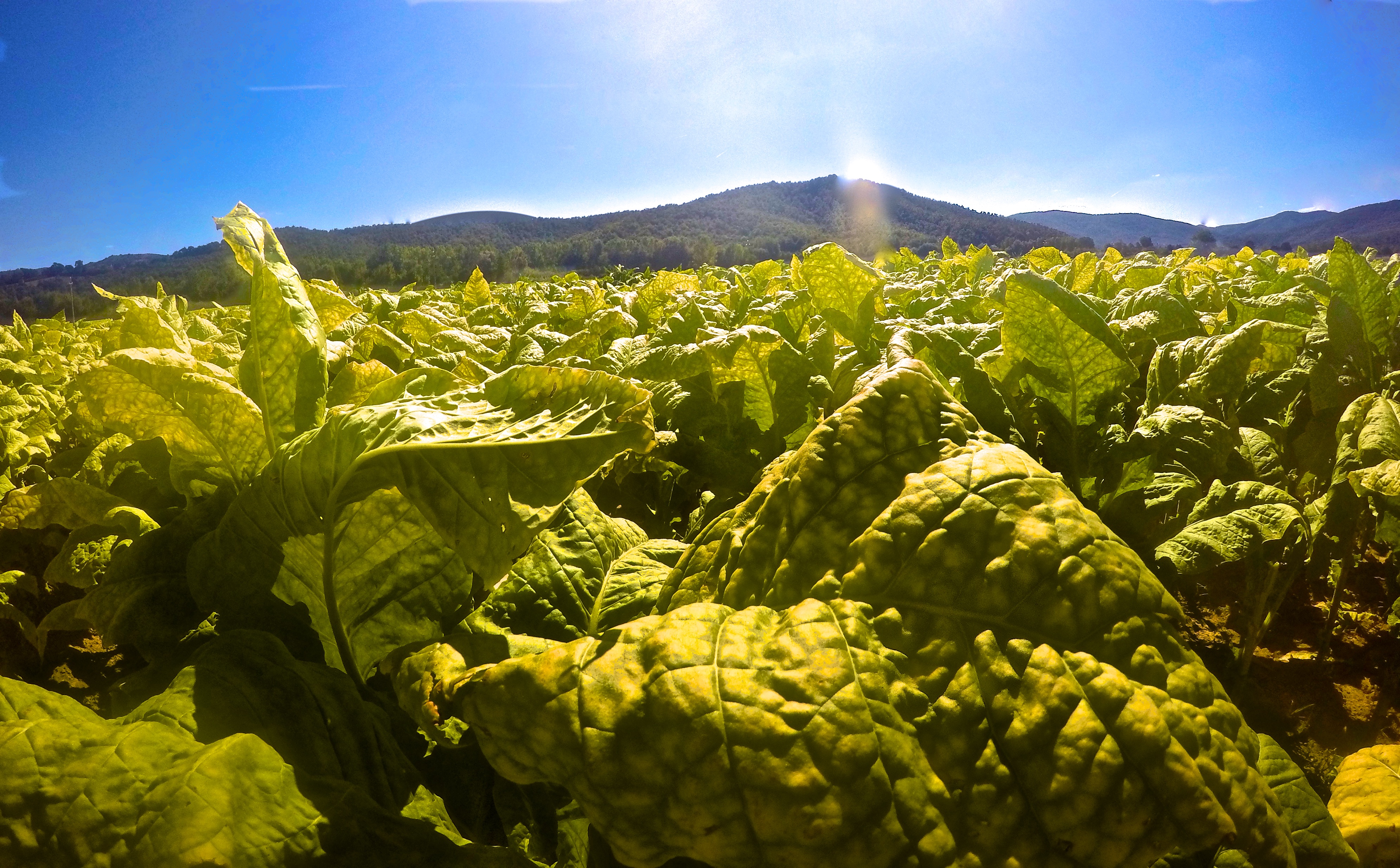 HOL LEHET JAVÍTANI?
SZÁRÍTÓKAMRA HATÉKONYSÁGA
1
Minden olyan érzékeny területen, amely hatással van a szárítás minőségére és a teljesítményre.
25 - 35 %
ÉPÍTŐANYAG MINŐSÉGE
2
75%
like
Az építőanyag minősége, ami azon felül, hogy befolyásolja a szárítási költségeket, fontos hatással van a végtermék minőségére is.
FŰTŐANYAG MEGVÁLASZTÁSA
3
A fűtőanyag megválasztása döntő hatással van a szárítási költségre.
A SZÁRAZ DOHÁNY KILOGRAMMONKÉNTI SZÁRÍTÁSI KÖLTSÉGÉNEK MEGTAKARÍTÁSA ELÉRHETI A 25-35%-OT.  
Elektromos áram + hő
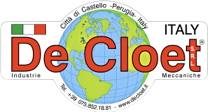 SZÁRÍTÓKAMRÁK HATÉKONYSÁGA
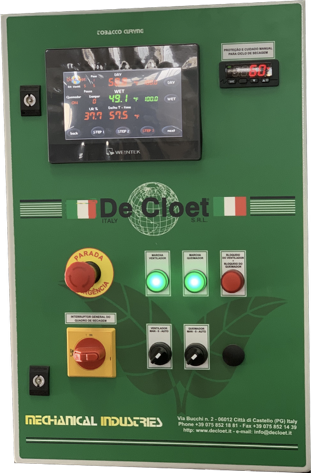 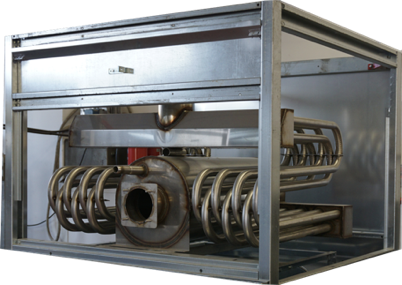 ÚJ VEZÉRLŐPANEL
HŐCSERÉLŐ
A jobb hőmérséklet- és szellőző szabályozásért és a kíméletesebb szárításért.
A hőveszteség megakadályozására a hőcserélő egységben.
01.
02.
ÉRZÉKELŐ OPTIMALIZÁLÁSA
NAGY HATÉKONYSÁGÚ MOTOR
A hiba minimálisra csökkentése és a sokkal stabilabb hőmérséklet- és páratartalom-szabályozás érdekében
Minél több energia megtakarításáért a szárítási ciklusban.
AZ ÉRZÉKENY PONTOK MEGHATÁROZÁSA
  A HATÉKONYSÁG NÖVELÉSE ÉRDEKÉBEN
  A SZÁRÍTÁSI CIKLUSBAN
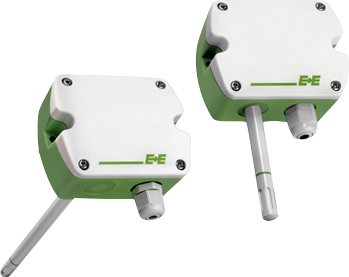 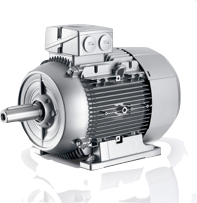 03.
04.
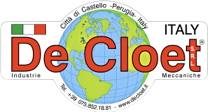 ÚJ VEZÉRLŐPANEL
A SZELLŐZŐK NYITÁSÁNAK OPTIMALIZÁLT KEZELÉSE, AKÁR 25%-KAL HATÉKONYABBAN A P.I.D. BEÉPÍTÉSÉVEL
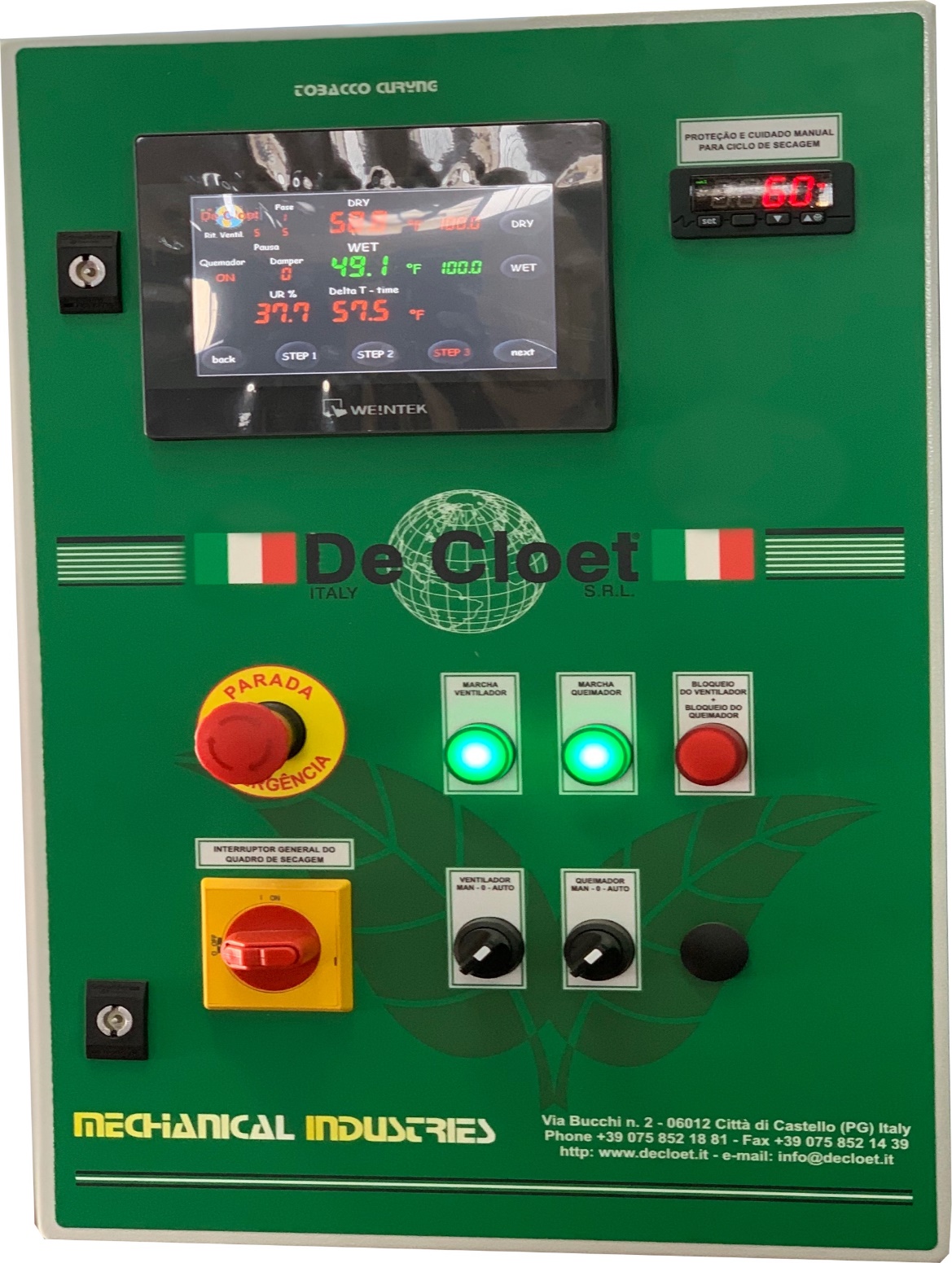 RÉGI SZÁMÍTÓGÉP
ÚJ SZÁMÍTÓGÉP
%
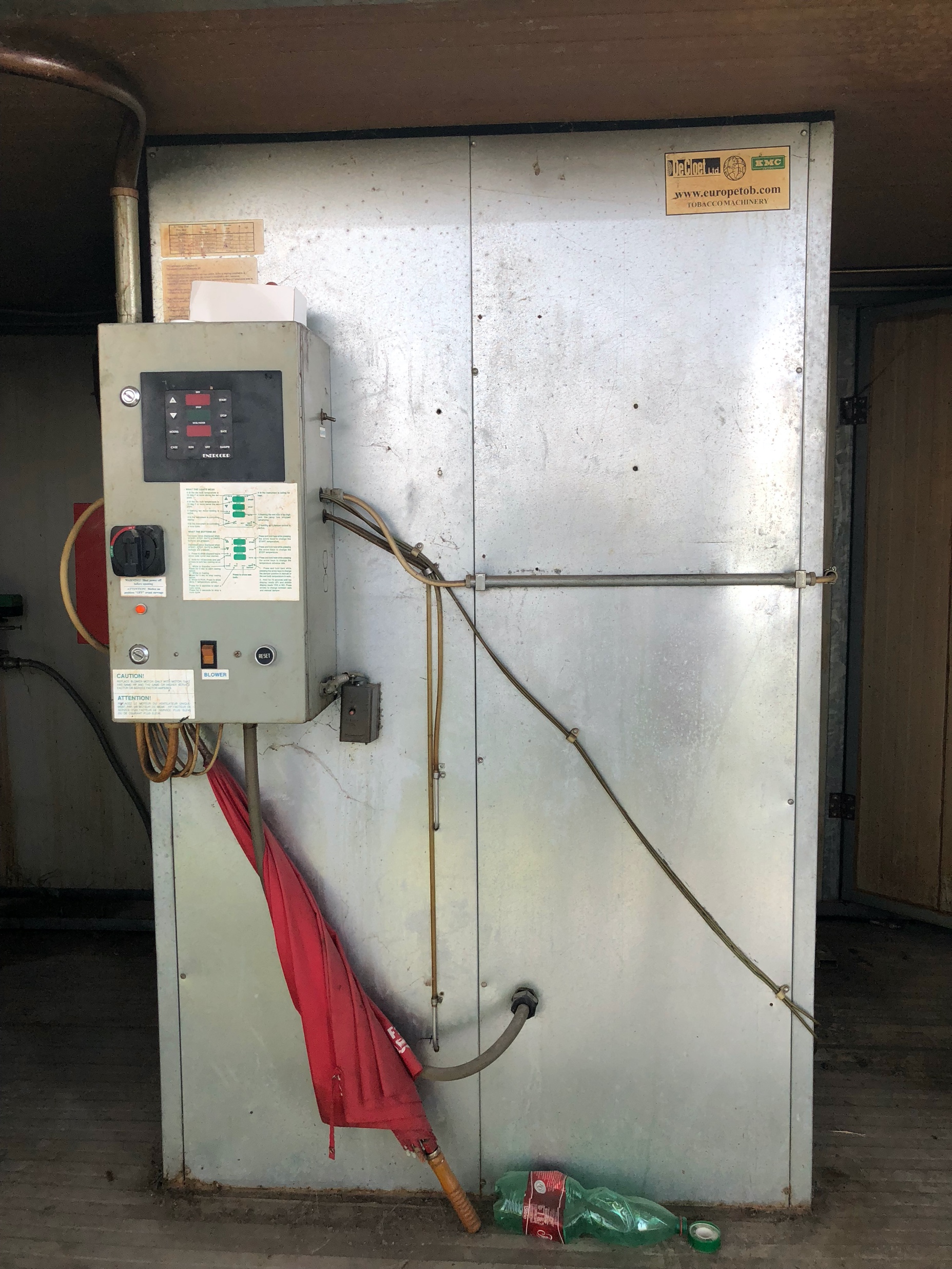 ÁTALAKÍTÓ BEÉPÍTÉSÉNEK LEHETŐSÉGE A MOTOR KEZELÉSÉRE ÉS AZ ELEKTROMOS ENERGIA MEGTAKARÍTÁSÁRA (10-15%)
KOMPATIBILIS A RÉGI SZÁMÍTÓGÉPEKKEL
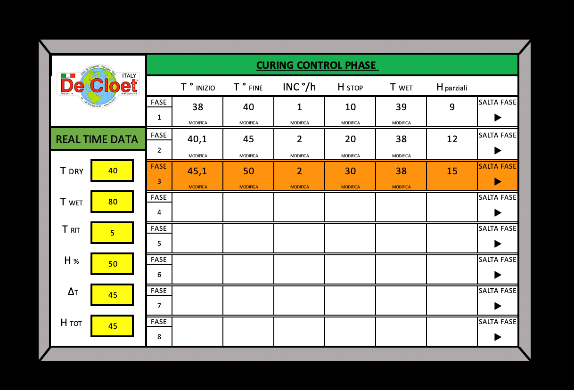 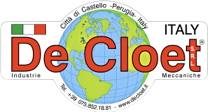 INTERNETEN KERESZTÜLI KEZELÉS ÉS KONTROL
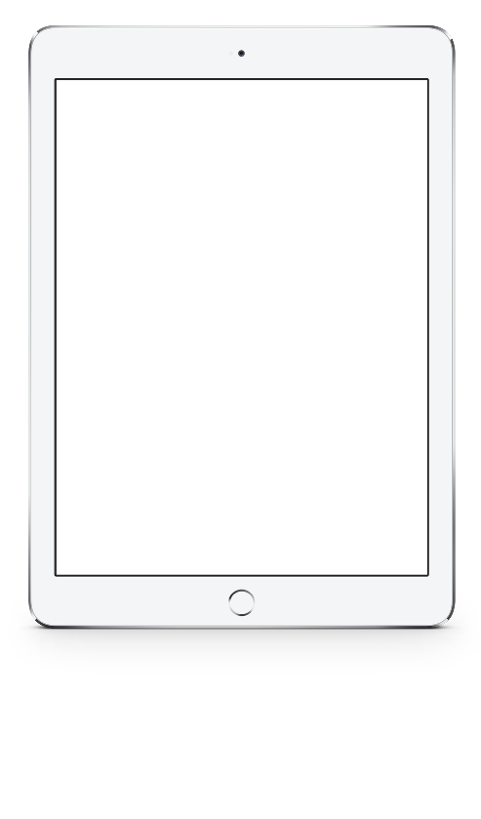 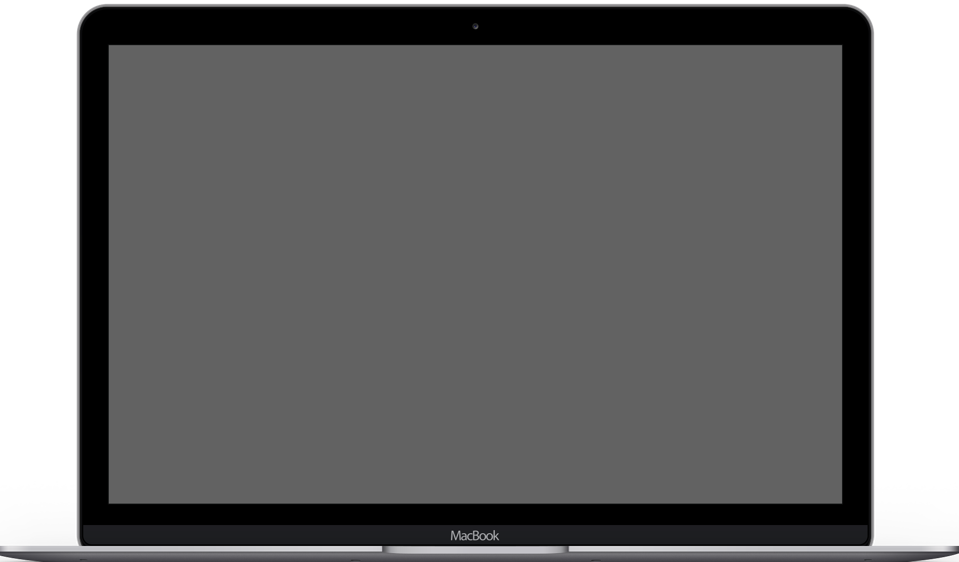 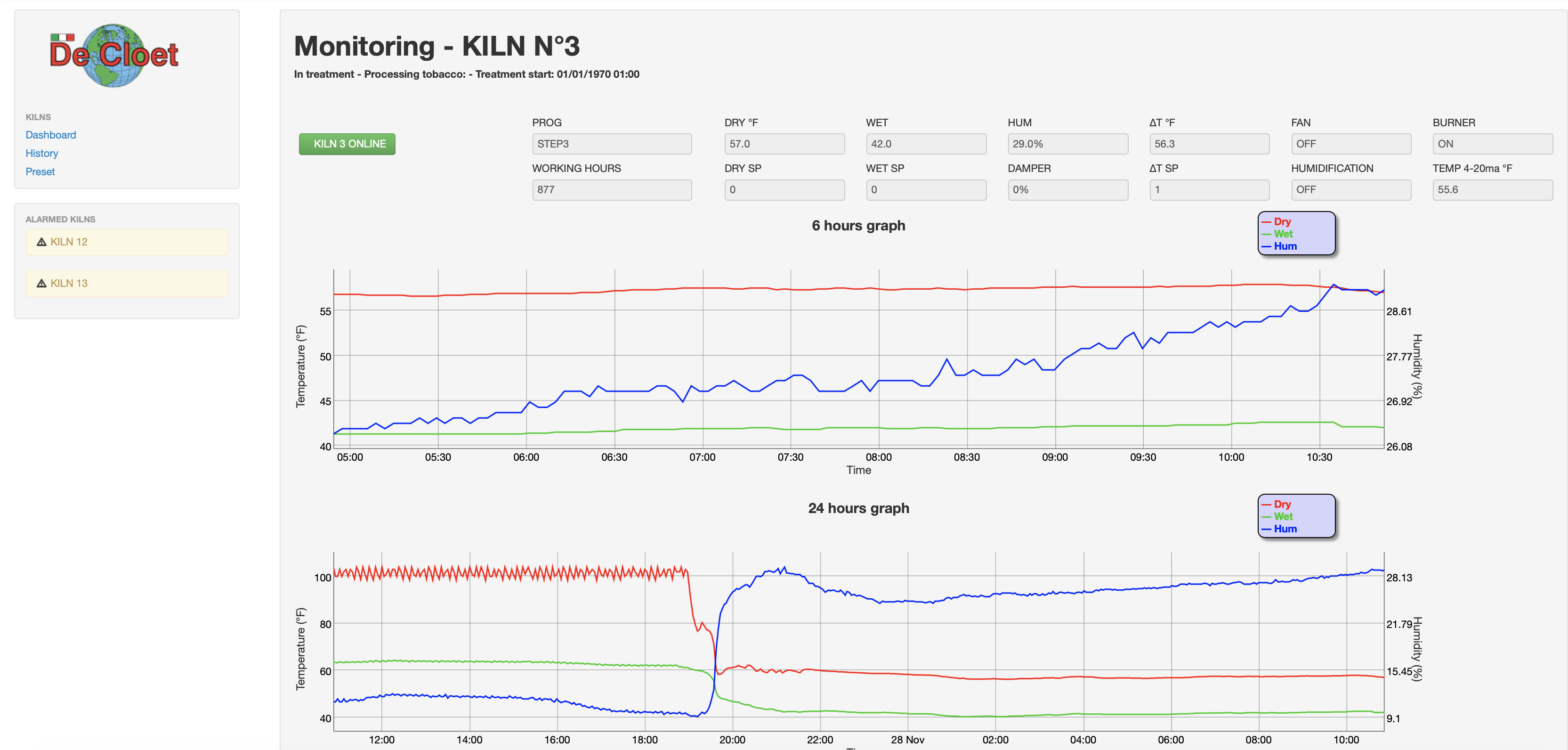 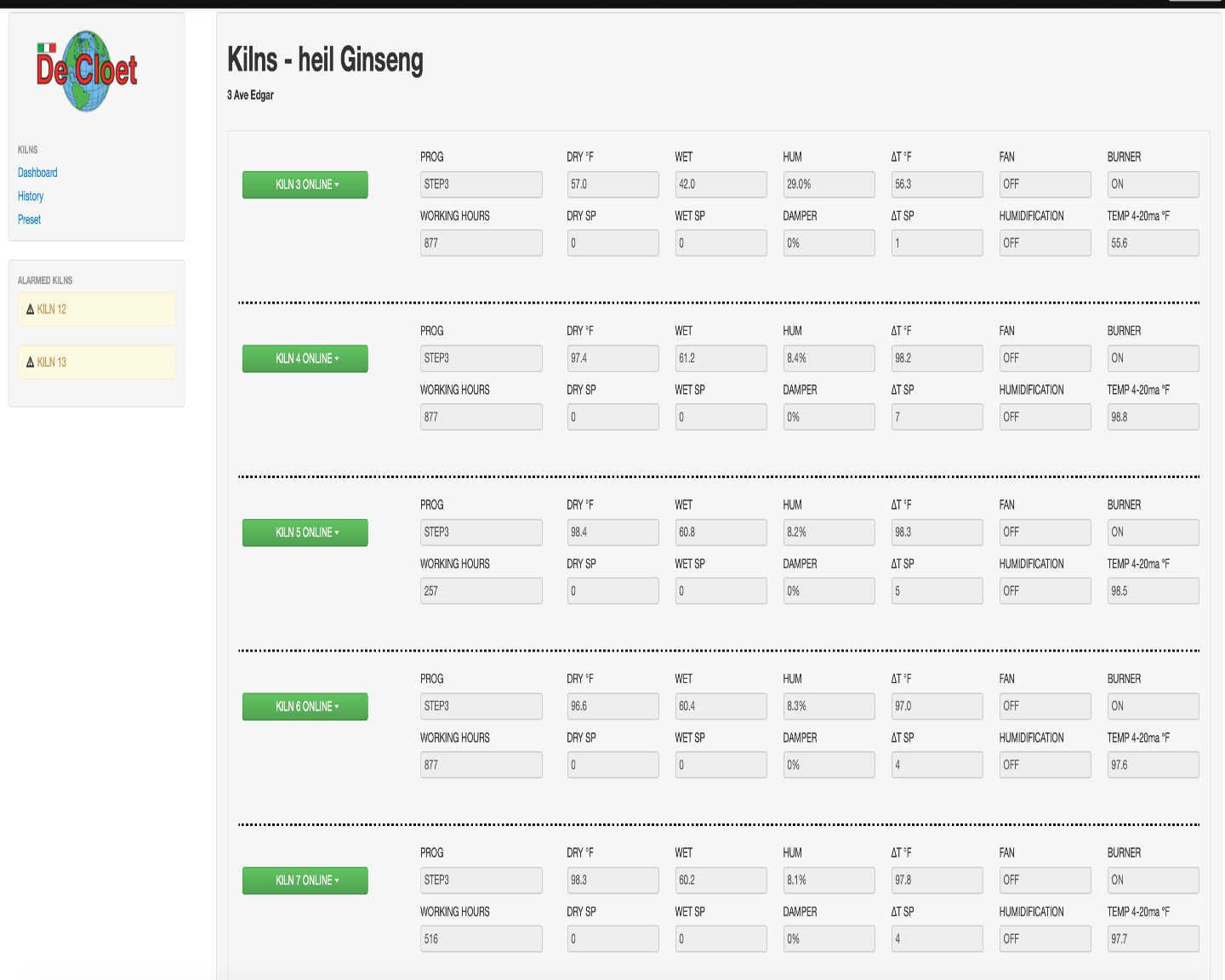 A SZÁRÍTÓK HÁLÓZATI KAPCSOLATÁN KERESZTÜL ÉS AZ INTERNETEN TÖRTÉNŐ JELTOVÁBBÍTÁSSAL LEHETŐSÉG VAN AZ EGYES SZÁRÍTÓEGYSÉGEK ÖSSZES SZÁRÍTÁSI ADATÁNAK ELLENŐRZÉSÉRE, KEZELÉSÉRE, MÓDOSÍTÁSÁRA.
EZÁLTAL JAVÍTJUK A TERMELŐ ÉLETMINŐSÉGÉT ÉS LEHETŐVÉ VÁLIK A TERMÉK ÉS A VONATKOZÓ SZÁRÍTÁSI CIKLUS TELJES NYOMONKÖVETHETŐSÉGE.
TÁV-VEZÉRLÉS
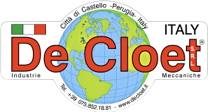 ÚJ HŐCSERÉLŐ
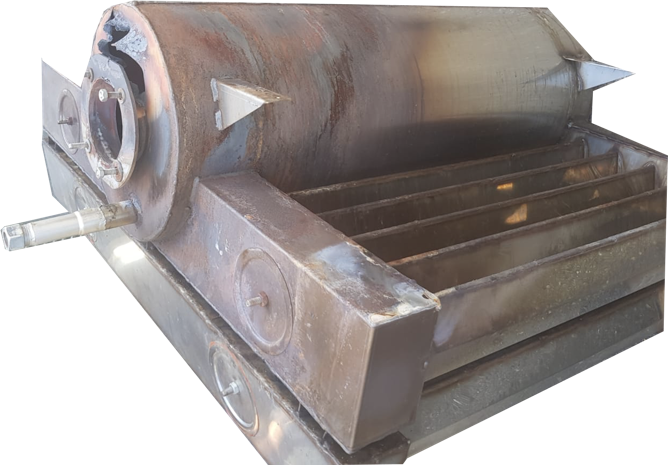 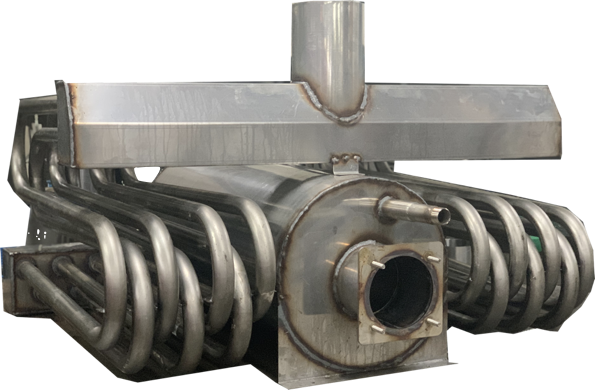 ÚJ MODEL
RÉGI MODEL
HATÁSFOK 
80-85%
HATÁSFOK
94%
%
TARTÓSSÁG
HATÉKONYSÁG
ZÉRÓ SZENNYEZÉS
AZ ÚJ TERVEZÉSNEK KÖSZÖNHETŐEN A MEGHIBÁSODÁSOKSZÁMA ÉS ÍGY A SZENNYEZÉS IS MINIMALIZÁLÓDOTT
ROZSDAMENTES ACÉLBÓL KÉSZÜLT, KOMPAKTABB ÉS AERODINAMIKUSABB KIALAKÍTÁSSAL
10-15%-AL HATÉKONYABB, MINT A RÉGI HŐCSERÉLŐK
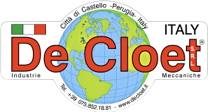 HŐMÉRSÉKLET ÉS NEDVESSÉG ELEKTRONIKUS ÉRZÉKELŐK
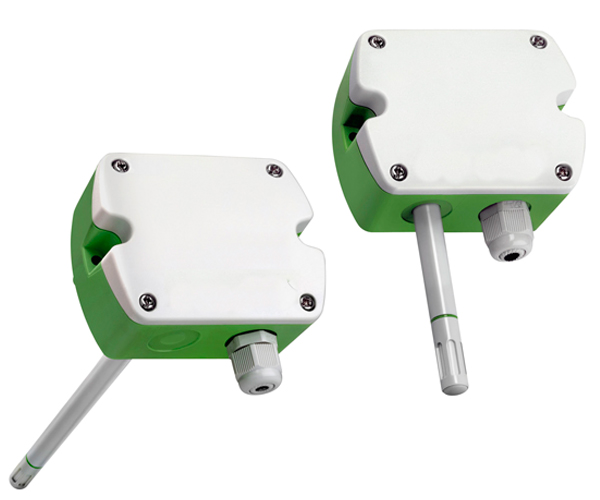 OLVASÁSI PONTOSSÁG
AZ ÚJ ELEKTRONIKUS ÉRZÉKELŐK A RÉGI ÉRZÉKELŐKNÉL 15%-KAL NAGYOBB PONTOSSÁGÚAK.
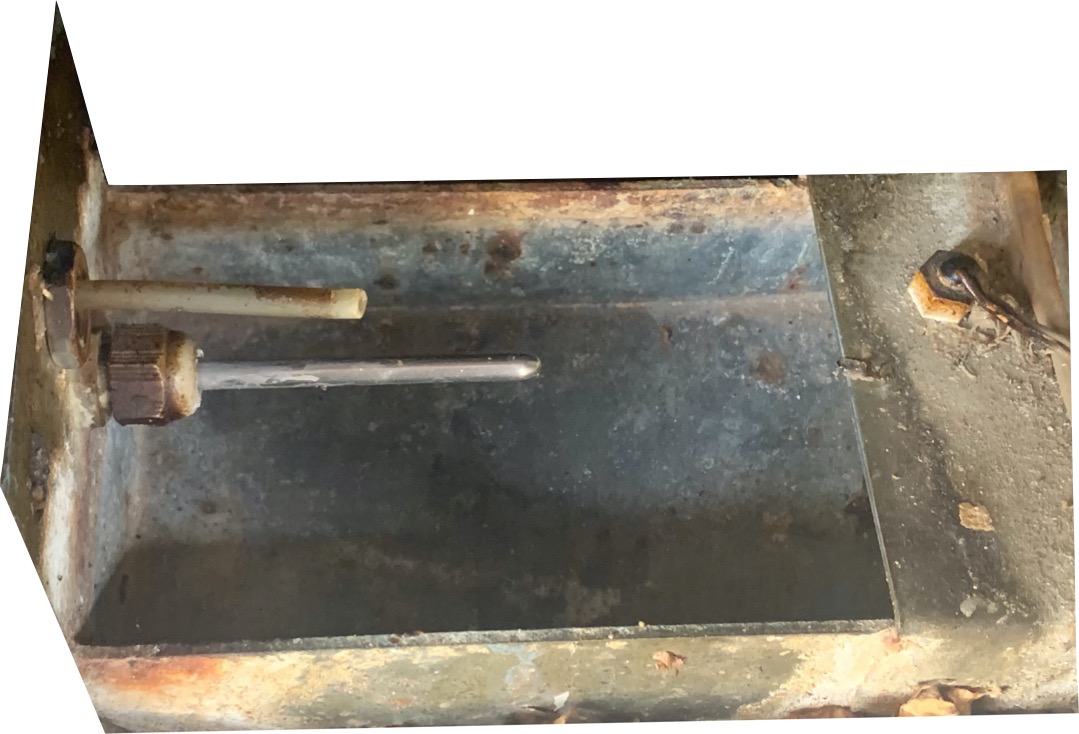 HIBÁK ÉS KARBANTARTÁSI IGÉNY CSÖKKENTÉSE
A NEDVES ÉRZÉKELŐKKEL ELLENTÉTBEN, AHOL HA A GÉZANYAGOT NEM CSERÉLTÉK 3-4 NAPONTA, OLVASÁSI HIBÁK FORDULHATTAK ELŐ, AZ ÚJ TECHNOLÓGIA LEHETŐVÉ TESZI, HOGY KIKÜSZÖBÖLJÜK A HIBÁK KOCKÁZATÁT ÉS FŐLEG A KARBANTARTÁSI IGÉNYT.
LAMELLÁK MINDIG PONTOSABBAN MŰKÖDNEK
EZ A FAJTA ÉRZÉKELŐ TÖKÉLETESEN MŰKÖDIK A PID-DEL, AMIT AZ ÚJ VEZÉRLŐNÉL EMLÍTETTÜNK  ÉS LEHETŐVÉ TESZI, HOGY PONTOSABB LEGYEN.
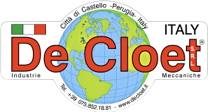 MAGAS HATÉKONYSÁGÚ MOTOROK
A MEGLÉVŐ MOTOR NAGY HATÉKONYSÁGÚ MOTORRA CSERÉLÉSÉVEL ELÉRHETŐ ELŐNY
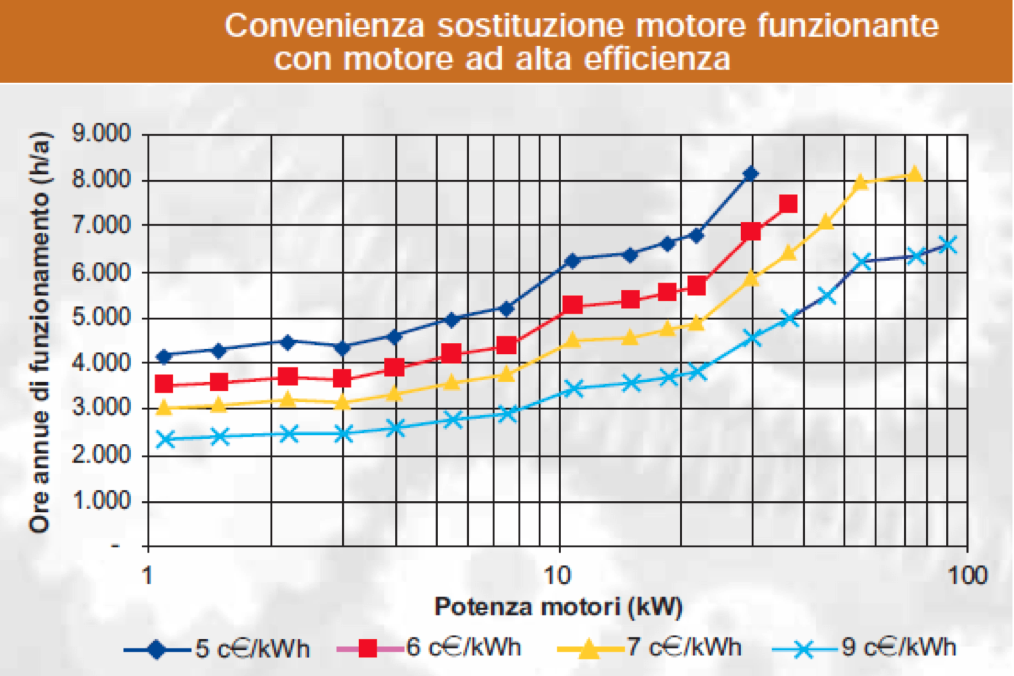 FOCUS
STRATEGY
When an unknown printer took a galley of type and scrambled it to make a type specimen book
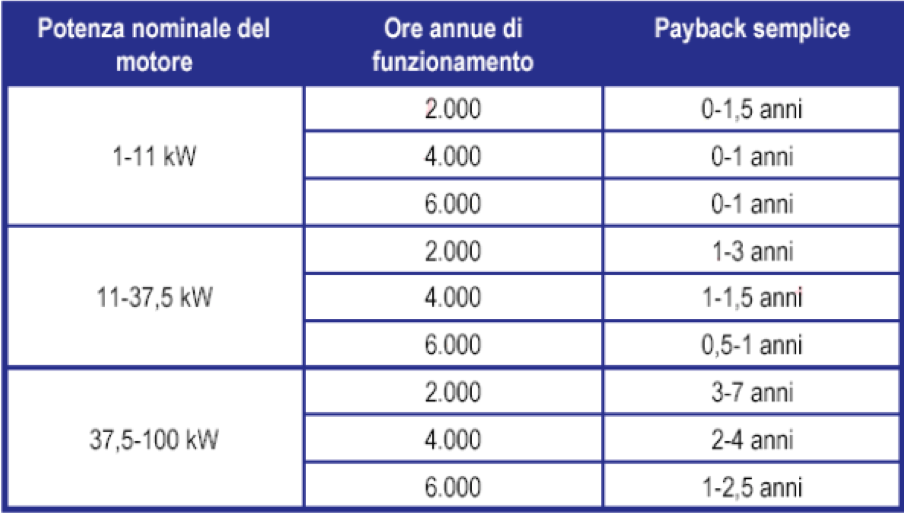 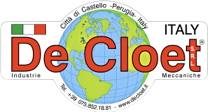 ÉPÍTÉSI MINŐSÉG
.
Az építési minőségnek amellett hogy befolyásolja a szárítási költséget, fontos kihatása van a végtermékre.
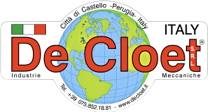 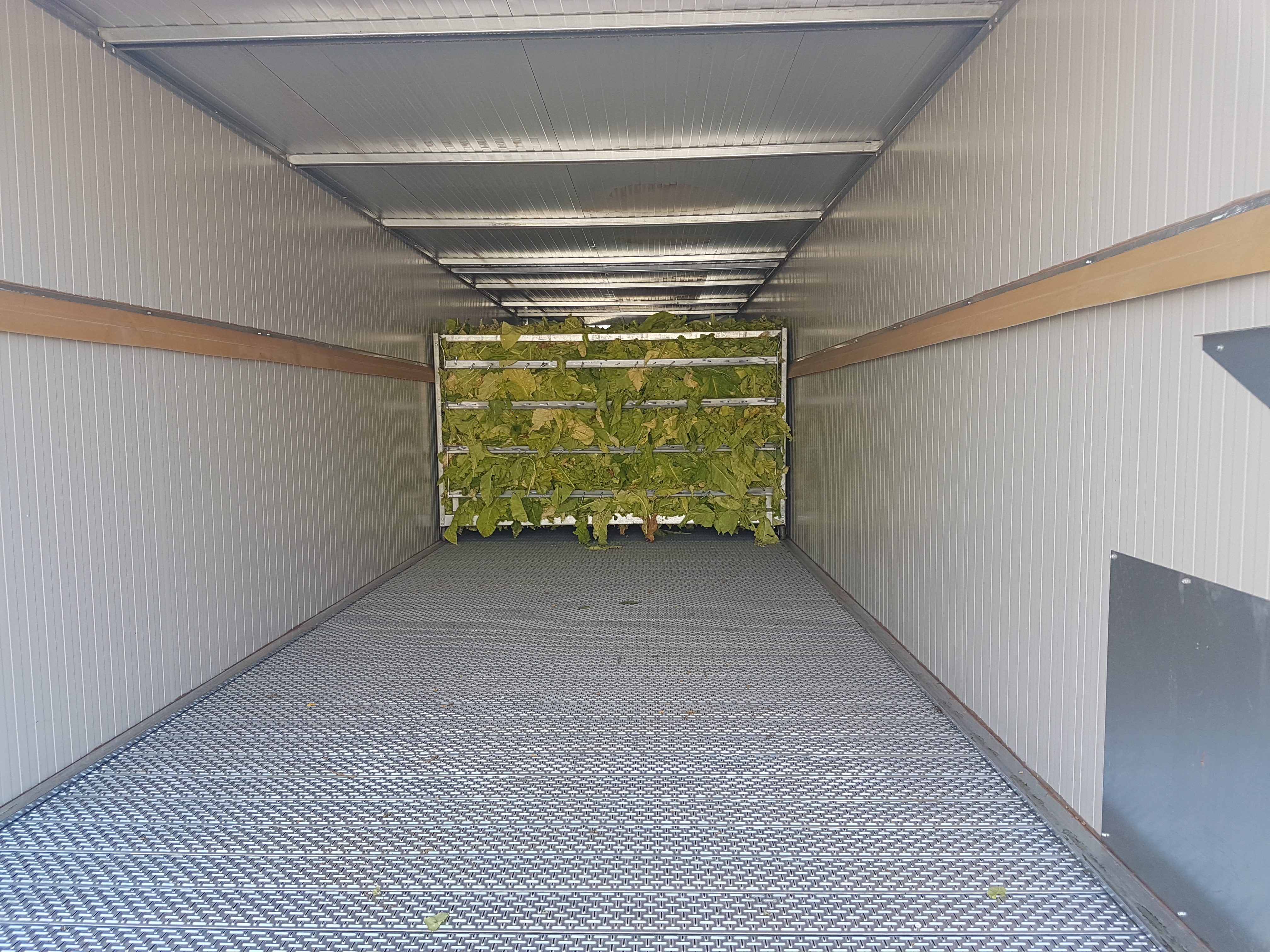 AZ ANYAGVÁLASZTÁS ALAPVETŐ FONTOSSÁGÚ A MINŐSÉG ÉS A KÖLTSÉGEK TEKINTETÉBEN
A HATÉKONY HŐSZIGETELÉS 6-9%-OS ENERGIAMEGTAKARÍTÁST EREDEMÉNYEZ A ROSSZUL SZIGETELT SZÁRÍTÓHOZ KÉPEST
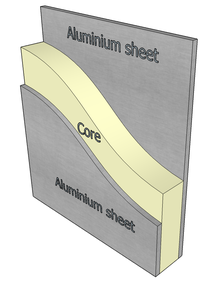 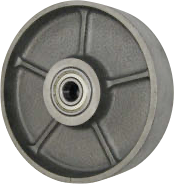 ÉLELMISZER STANDARD ANYAGOK ALKALMAZÁSA
GUMI, SZIVACS, PANEL, SZILIKON 
A TERMÉK SZENNYEZŐDÉSÉNEK ELKERÜLÉSÉRE (N.T.R.M. – IDEGEN ANYAG)

EZEKKEL A BEAVATKOZÁSOKKAL MAGASABB SZINTŰ VÉGTERMÉKET KAP.
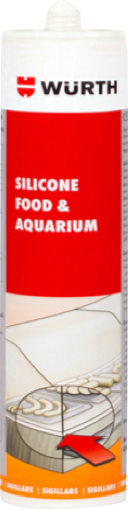 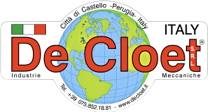 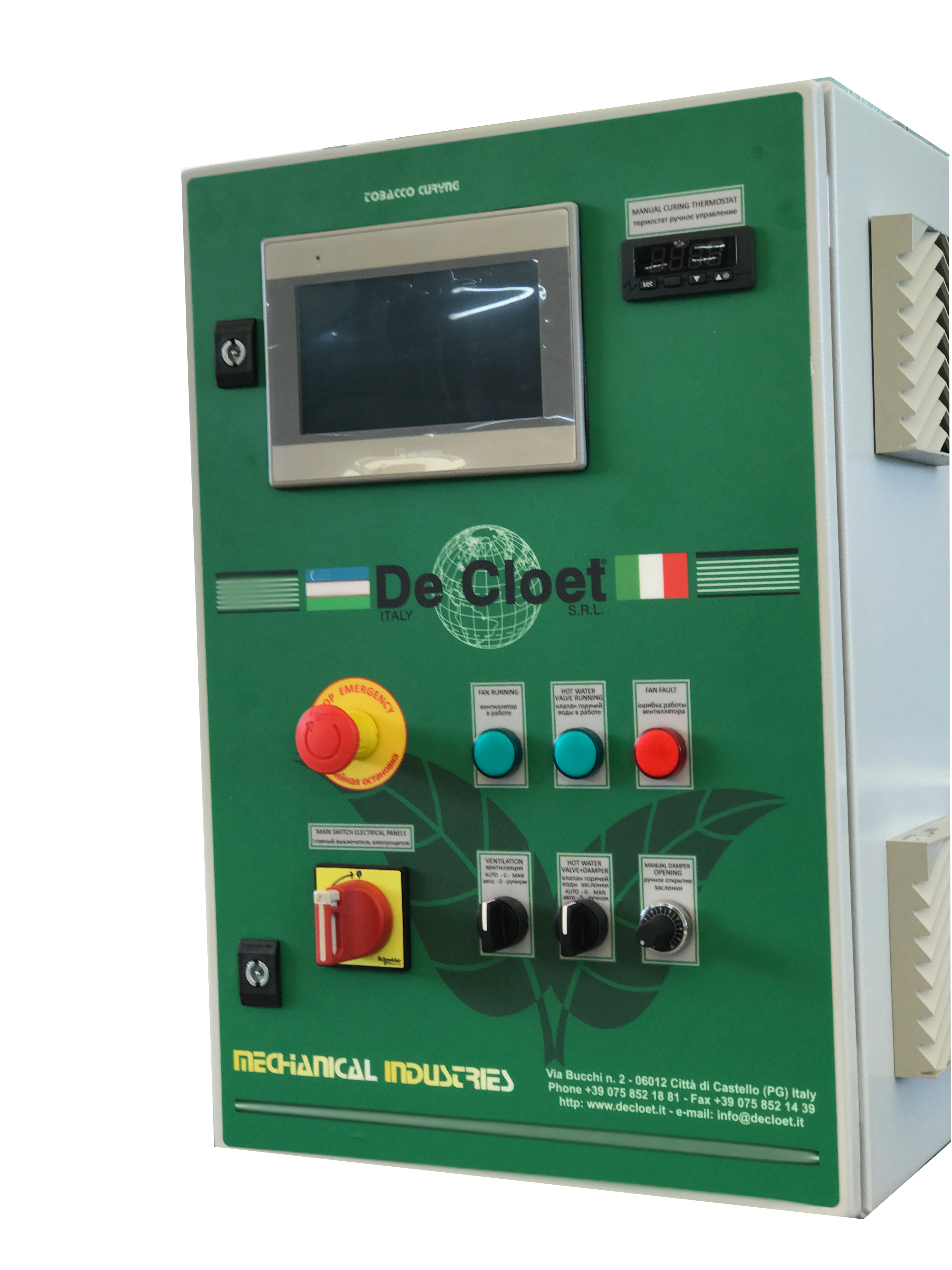 DE CLOET SZÁRÍTÓKAMRA
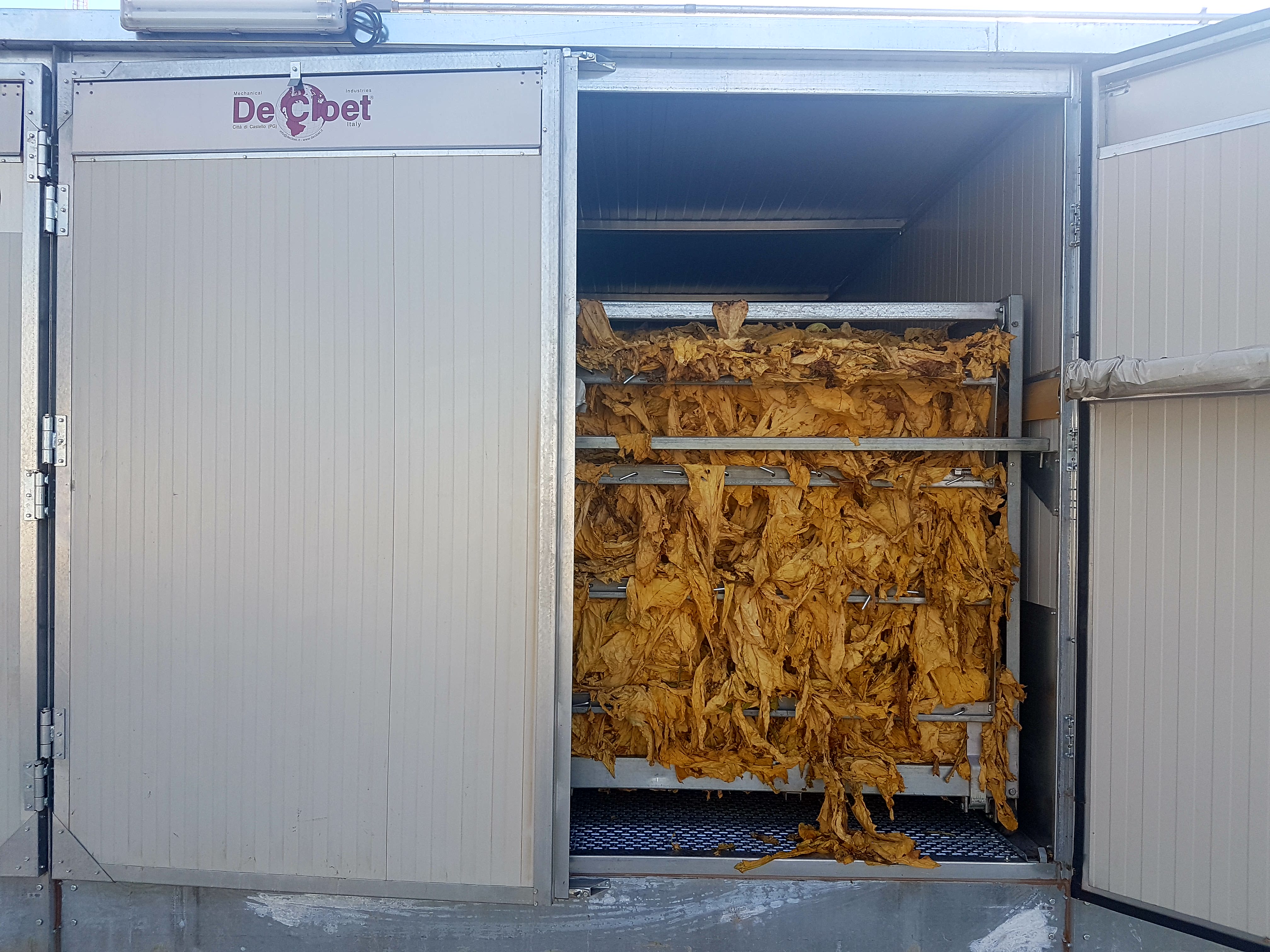 A SZERKEZET 5 CM VASTAGSÁGÚ SZENDVICSPANELBŐL ÁLL A HŐVESZTESÉG ELKERÜLÉSE ÉRDEKÉBEN
NAGY TELJESÍTMÉNYŰ HŐCSERÉLŐ A FŰTŐANYAG HATÉKONYSÁG AKÁR 95%-OS MAXIMALIZÁLÁSA ÉRDEKÉBEN
centrifugÁLIS VAGY AXIÁL VENTILÁTOR 27.000-32.000 m3 LÉGÁRAMOLTATÁSHOZ
VÁLTOZÓ FREKVENCIÁJÚ VENTILÁTOR MOTOR BIZTOSÍTHATÓ
- Motor HATÉKONYSÁGI OSZTÁLY A++
AutomatiZÁLT SZÁRÍTÁSI VEZÉRLŐEGYSÉG, TÁVVEZÉRLÉSI LEHETŐSÉGGEL
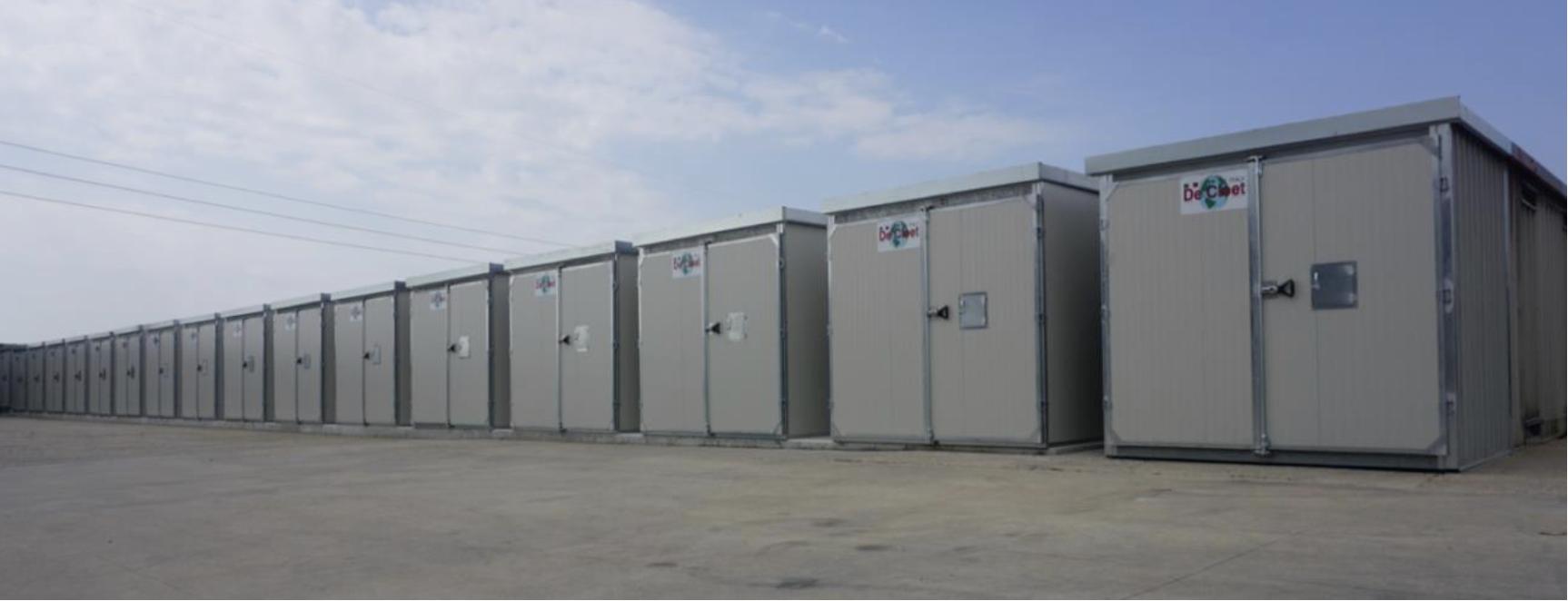 ADATRÖGZÍTÉSI FUNKCIÓ A DOHÁNY ADATAINAK NYOMON KÖVETÉSÉRE A KIÜLTETÉSTŐL KEZDVE A RAKTÁROZÁSIG
- MINDEN FELHASZNÁLT ANYAG ÉLELMISZER MINŐSÉGŰ AZ ntrm (IDEGEN ANYAG) SZEMPONTJÁBÓL
MINDEGYIK SZÁRÍTÓ MODELLÜNKET TESZTELTE ÉS JÓVÁHAGYTA:
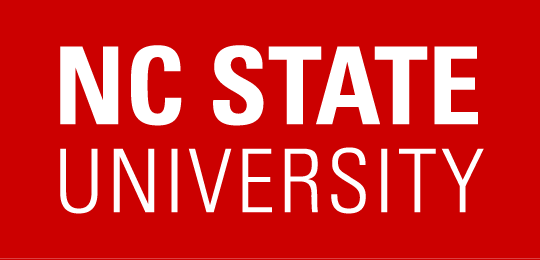 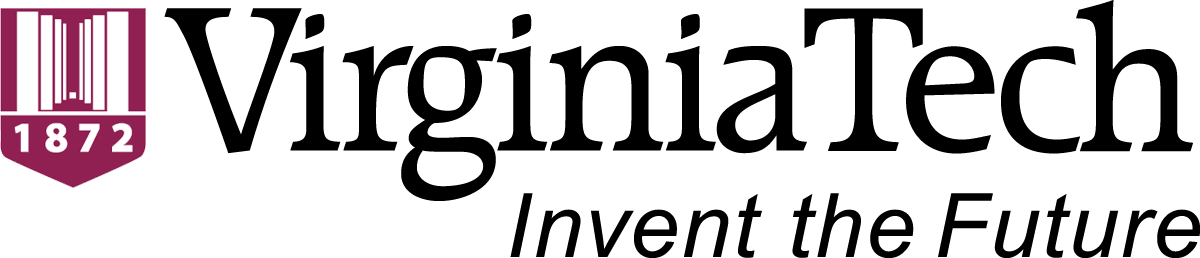 16
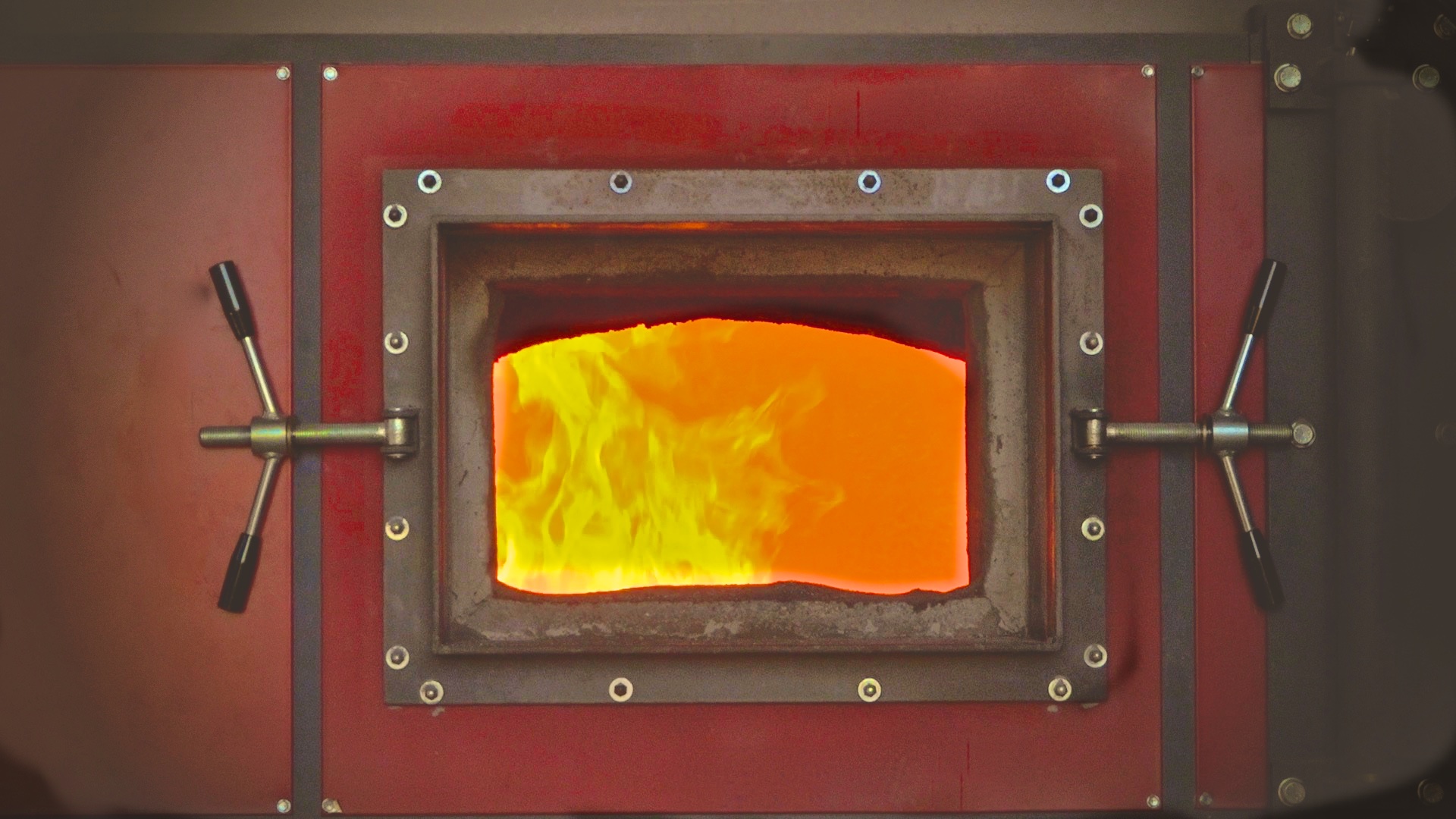 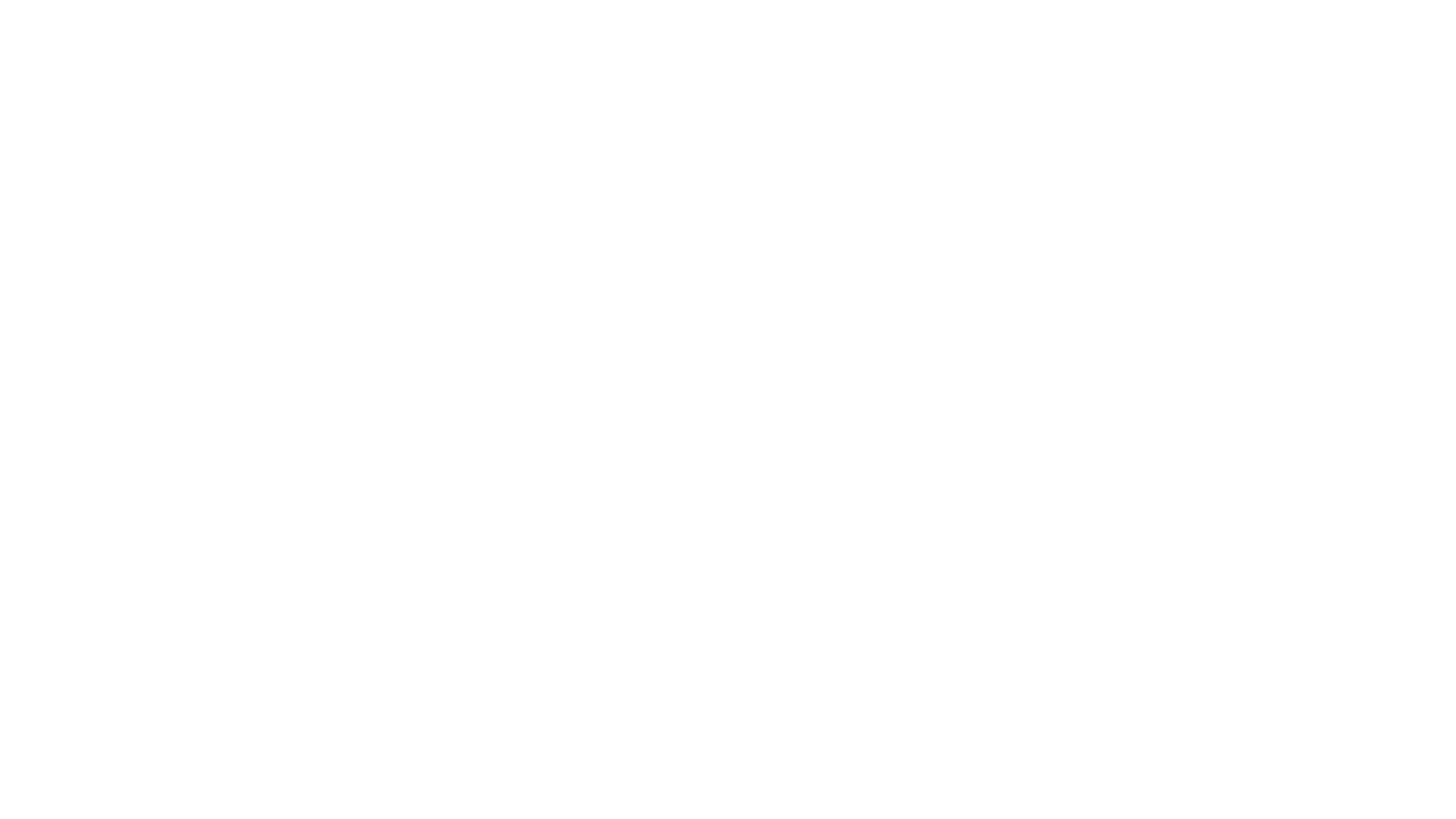 FŰTŐANYAG MEGVÁLASZTÁSA
A fűtőanyag megválasztása döntően befolyásolja a dohány szárításának költségeit és a vállalat jövedelmezőségét.
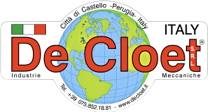 LEGGYAKORIBB FŰTŐANYAGOK ÖSSZEHASONLÍTÁSA
MELEGVÍZ
BIOMASSZÁBÓL ELŐÁLLÍTVA
L.P.G.
CSEPPFOLYÓSÍTOTT PROPÁN-BUTÁN GÁZ
FÖLDGÁZ
METÁN
TELJESÍTMÉNY : 11.000 KCAL / liter
TELJESÍTMÉNY : 8500 KCAL /m3
TELJESÍTMÉNY: 3200 KCAL / kg
1,8 kg /1 kg SZÁRAZ DOHÁNY
0,68 m3 / 1 kg SZÁRAZ DOHÁNY
0,6 liter / 1 kg SZÁRAZ DOHÁNY
JELENLEGI ÁR: 0,6 €  / liter
JELENLEGI ÁR : 1,35 €  / m3
JELENLEGI ÁR : 8-9 €  / 100 kg
0,4 €/kg
0,90 €/kg
0,14 €/kg
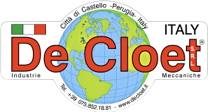 BIOMASSZA HASZNOSÍTÓ TELEPÍTÉSE
KÁROSANYAG SZŰRŐ KÉMÉNY
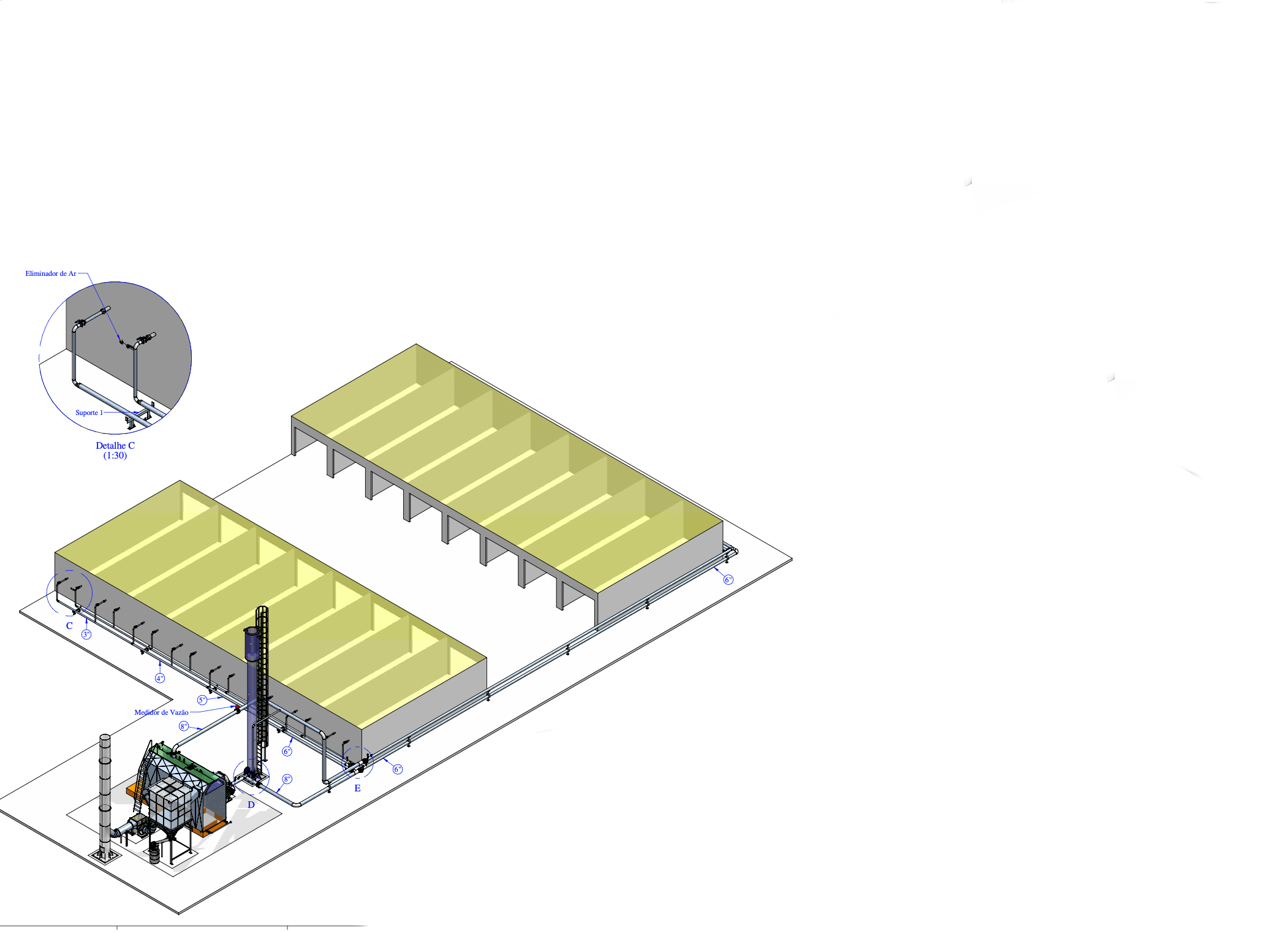 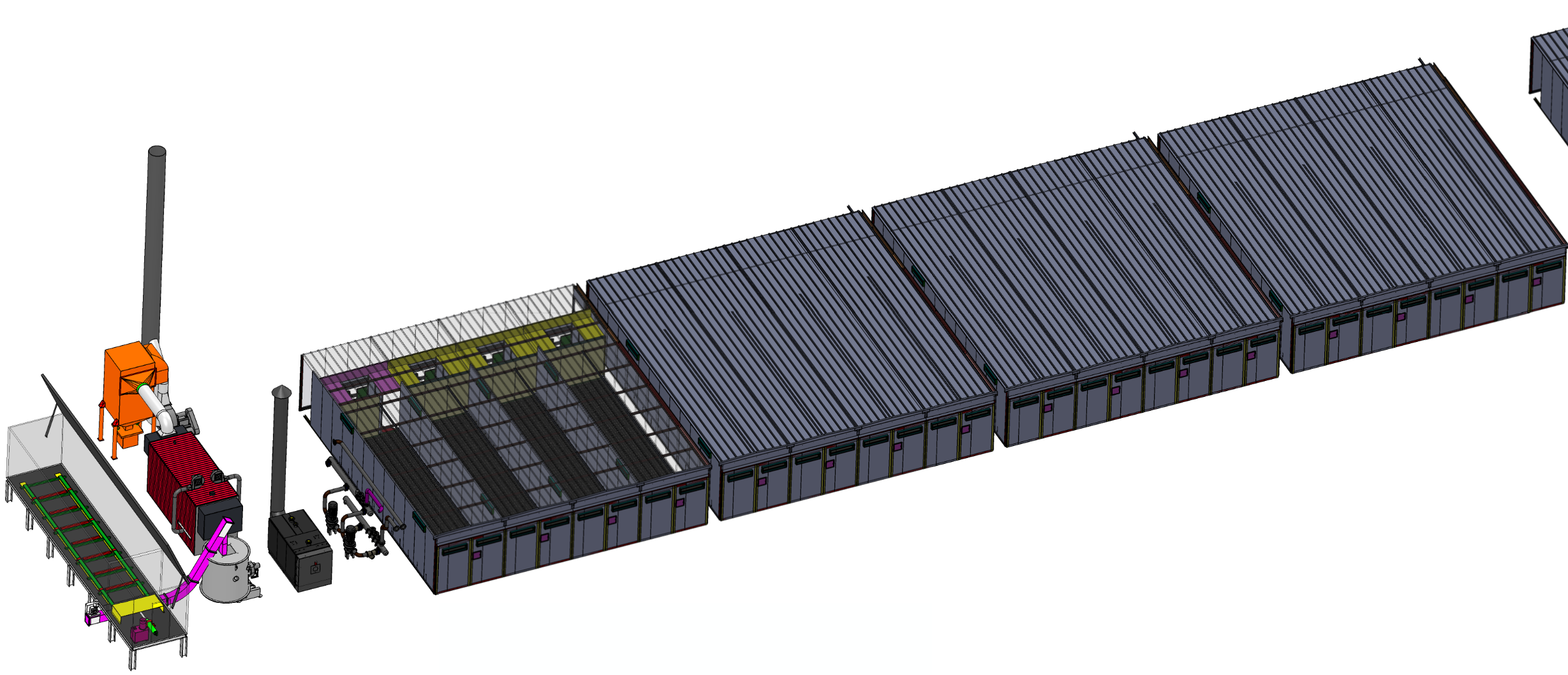 SZÁRÍTÓKAMRÁK
BIOMASSZA BOJLER
TARTALÉK BOJLER
BIOMASSZA TÁROLÓ
CSIGÁS FELHORDÓ
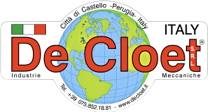 BIOMASSZA ÜZEM TELEPÍTÉSI REFERENCIA
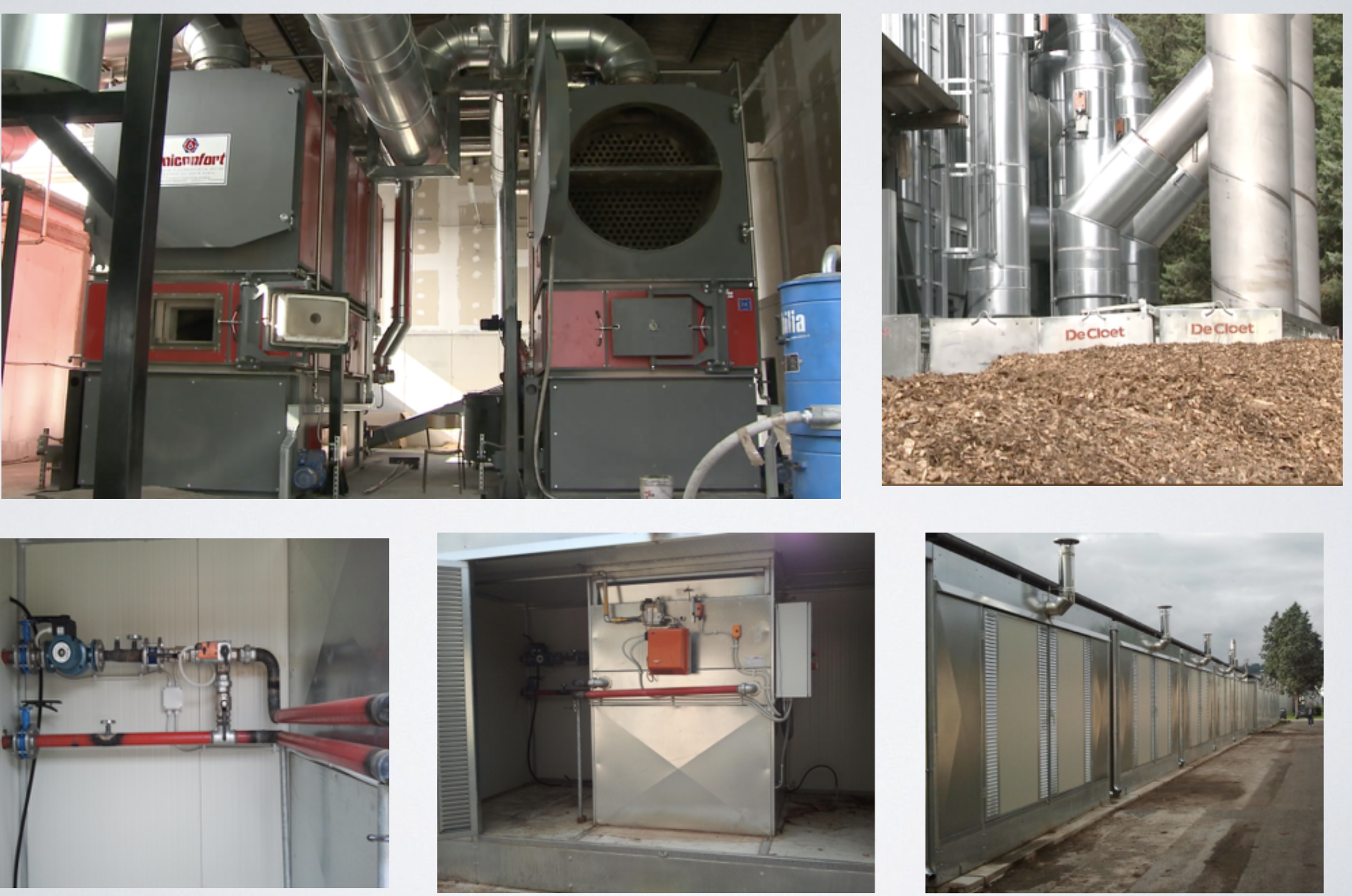 HELYSZÍN: PERUGIA – OLASZORSZÁG 

SZÁRÍTÓKAMRÁK SZÁMA: 48 

FŰTŐANYAG : KUKORICA BIOMASSZA
 (APRÍTÉK)
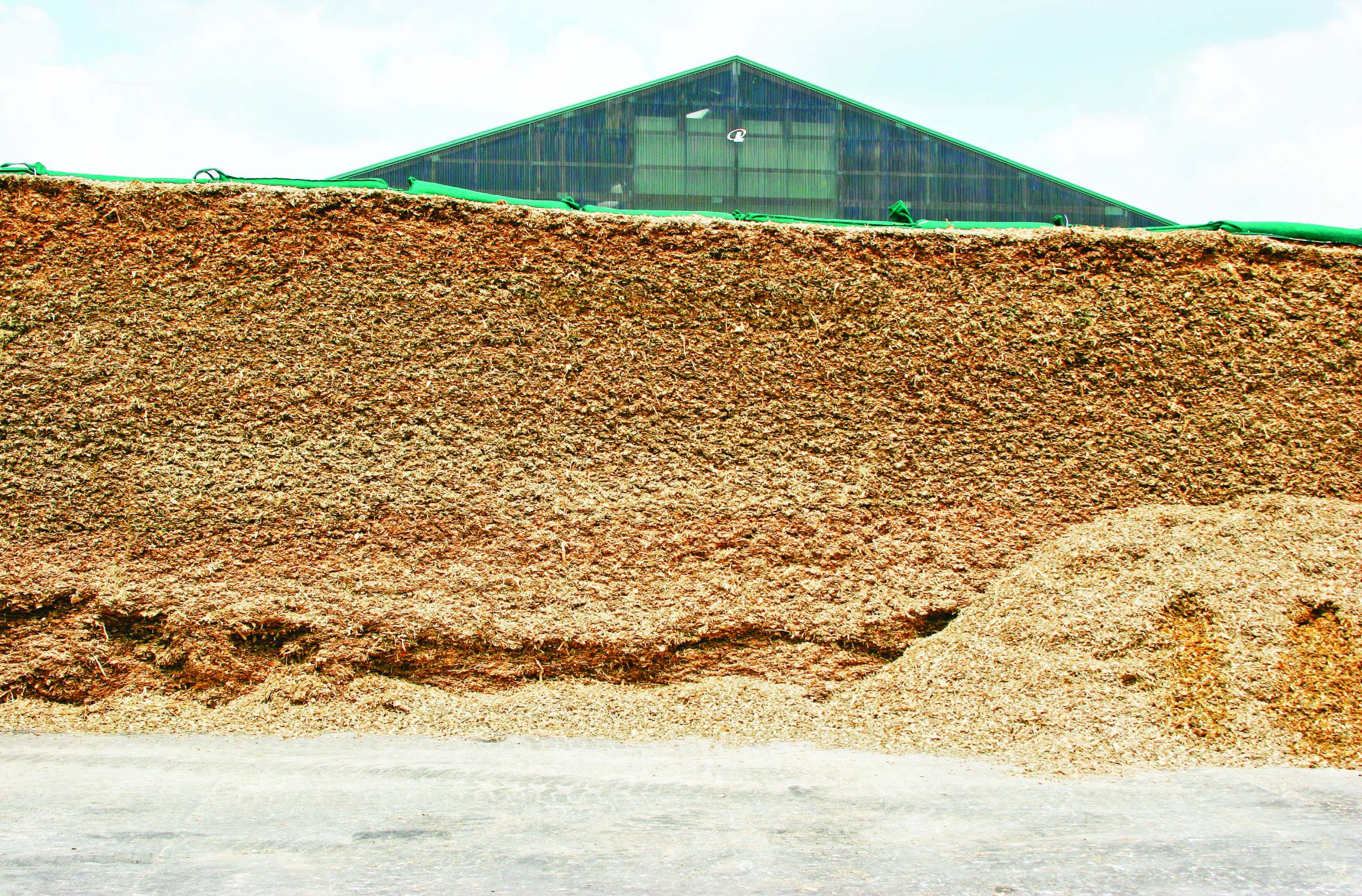 BIOMASSZA ÜZEM TELEPÍTÉSI REFERENCIA
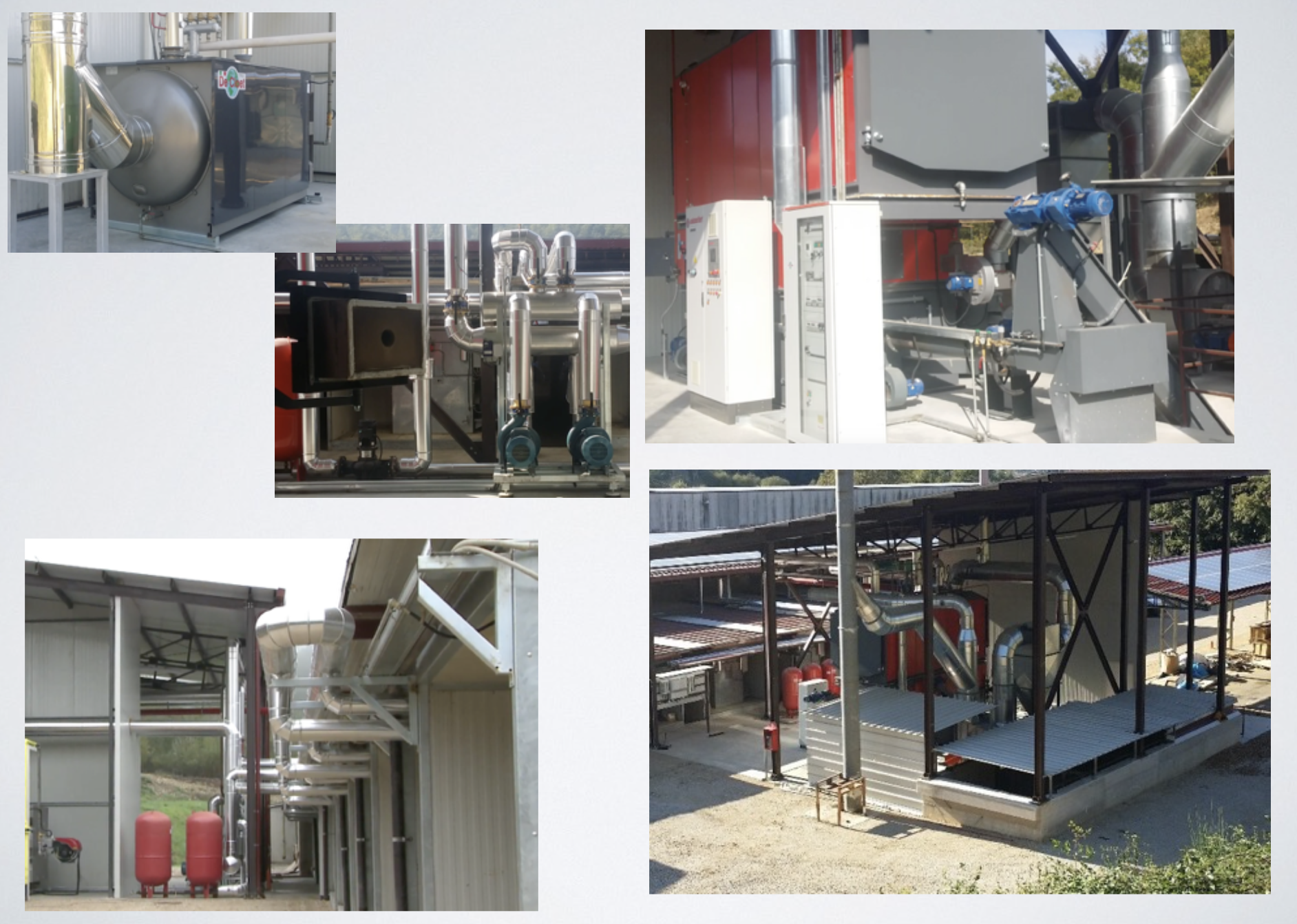 HELYSZÍN: PERUGIA – OLASZORSZÁG 

SZÁRÍTÓKAMRÁK SZÁMA: 16 

FŰTŐANYAG : FA CHIPS
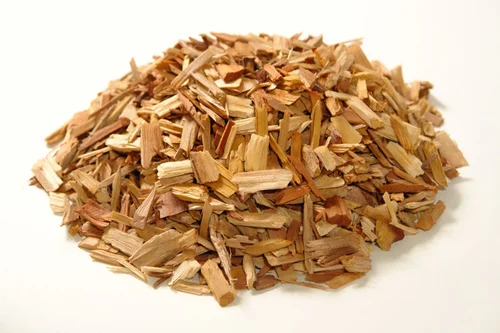 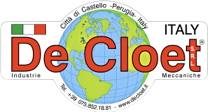 BIOMASSZA ÜZEM TELEPÍTÉSI REFERENCIA
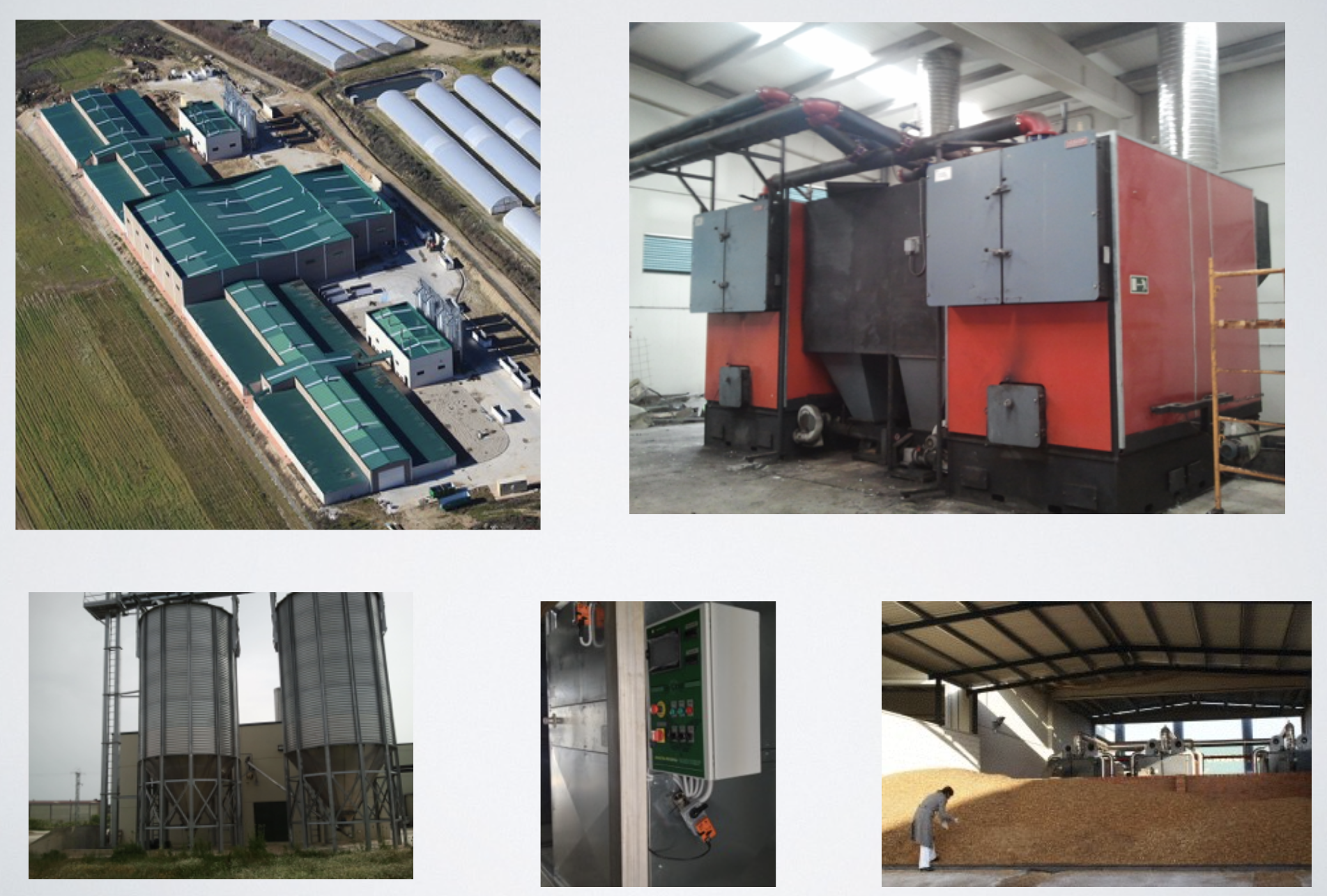 HELYSZÍN: CÁCERES, SPANYOLORSZÁG 

SZÁRÍTÓKAMRÁK SZÁMA: 120

FŰTŐANYAG : OLÍVABOGYÓ MAG
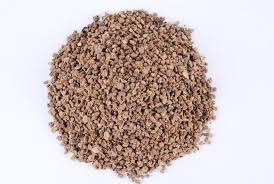 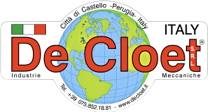 BIOMASSZA ÜZEM TELEPÍTÉSI REFERENCIA
HELYSZÍN: BAHIA , BRAZÍLIA 

SZÁRÍTÓKAMRÁK SZÁMA: 180

FŰTŐANYAG : FA CHIPS
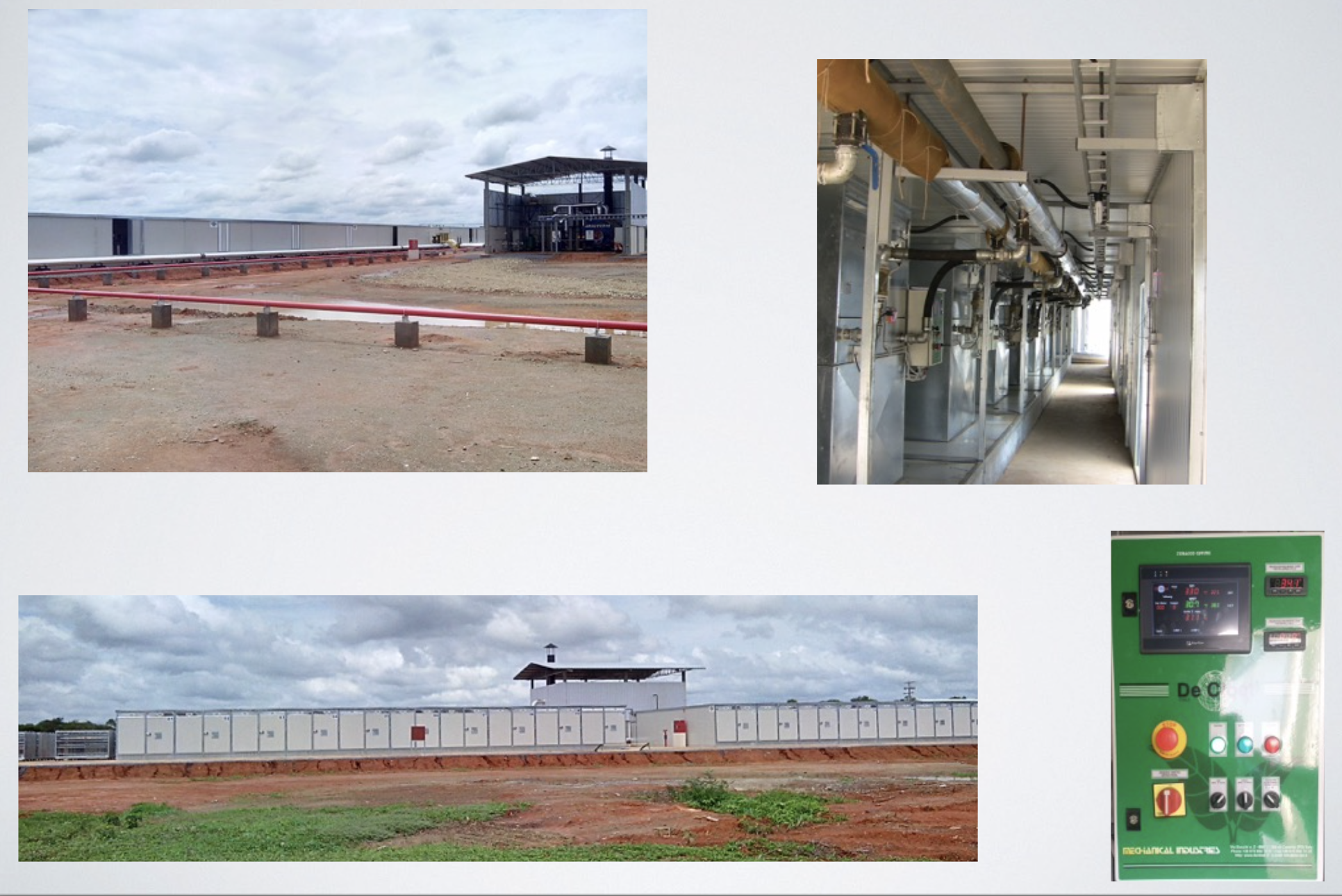 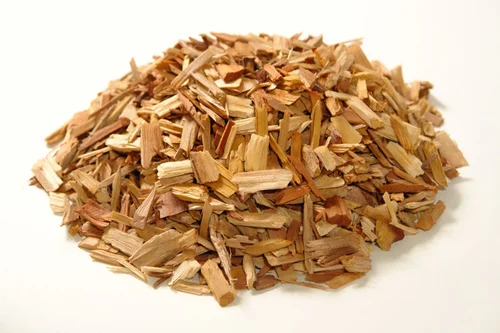 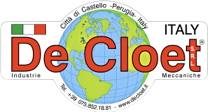 BIOMASSZA ÜZEM - ÖSSZEHASONLÍTÁS
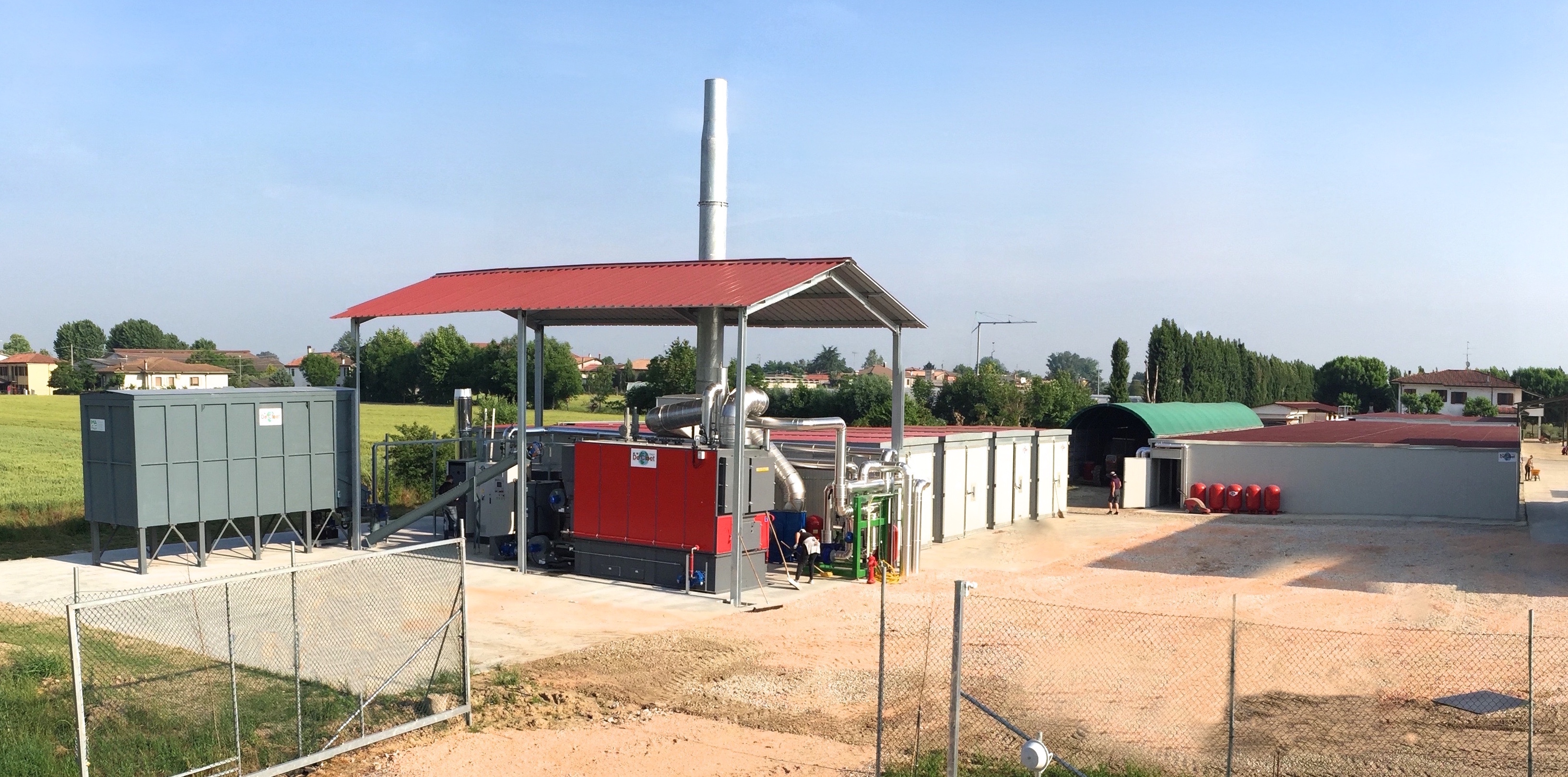 SZÁRÍTÓ EGYSÉGEK SZÁMA: 20
BOJLER MÉRETE: 2.000.000 KCAL
BUSINESS
PRESENTATION
BERUHÁZÁS  : 350.000 €
BOJLER, VEZETÉKELÉS, KAMRA ÁTALAKÍTÁS
When an unknown printer took a galley of type and scrambled it to make a type specimen book.
2017 - SZÁRÍTÁS L.P.G-VEL
2018 - SZÁRÍTÁS BIOMASSZÁVAL
- SZÁRÍTOTT MENNYISÉG : KB. 250.000 kg
-SZÁRÍTOTT MENNYISÉG : KB. 250.000 kg
- LPG KÖLTSÉG : O,65 € /liter
FŰTŐANYAG MEGTAKARÍTÁS 1 ÉV ALATT
- BIOMASSZA KÖLTSÉG : 8-9 €/100 kg
- SZÁRÍTÁSI CIKLUSOK SZÁMA: 181
- SZÁRÍTÁSI CIKLUSOK SZÁMA: 175
67.500 €
SZÁRÍTÁS ÖSSZES KÖLTSÉGE: 108.000 €
SZÁRÍTÁS ÖSSZES KÖLTSÉGE: 40.500€
BIOMASSZA ÉGETŐ
EGYÉNI SZÁRÍTÓKAMRÁKHOZ ÉPÍTETT PELLET ÉGETŐ
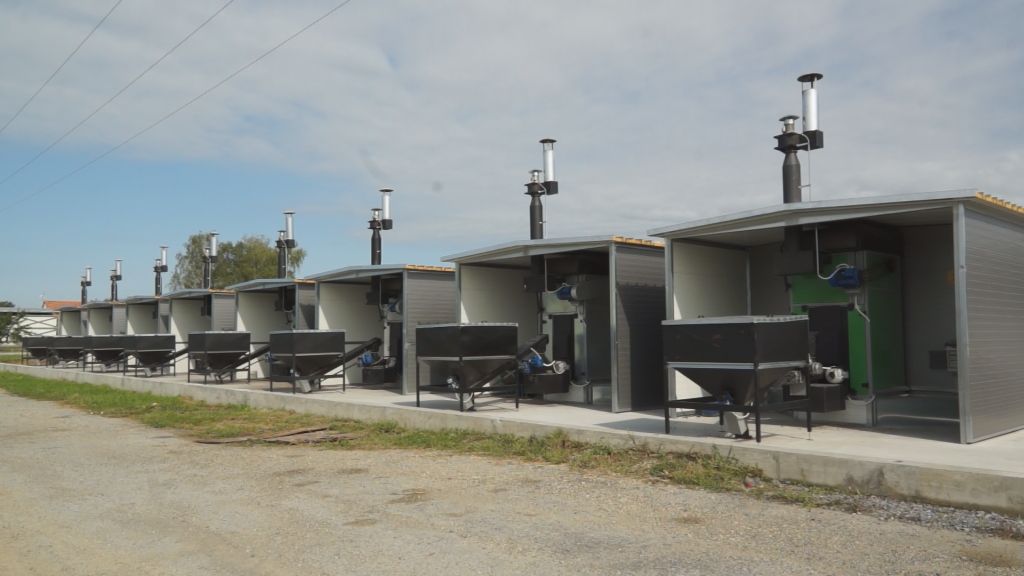 FŐ ELŐNYÖK:
MÉRSÉKELT KEZDETI BERUHÁZÁS
KÁROSANYAG KIBOCSÁTÁS CSÖKKENTÉSE
CSATLAKOZTATHATÓ EGYÉB HŐKICSERÉLŐKHÖZ
FENNTARTHATÓSÁG
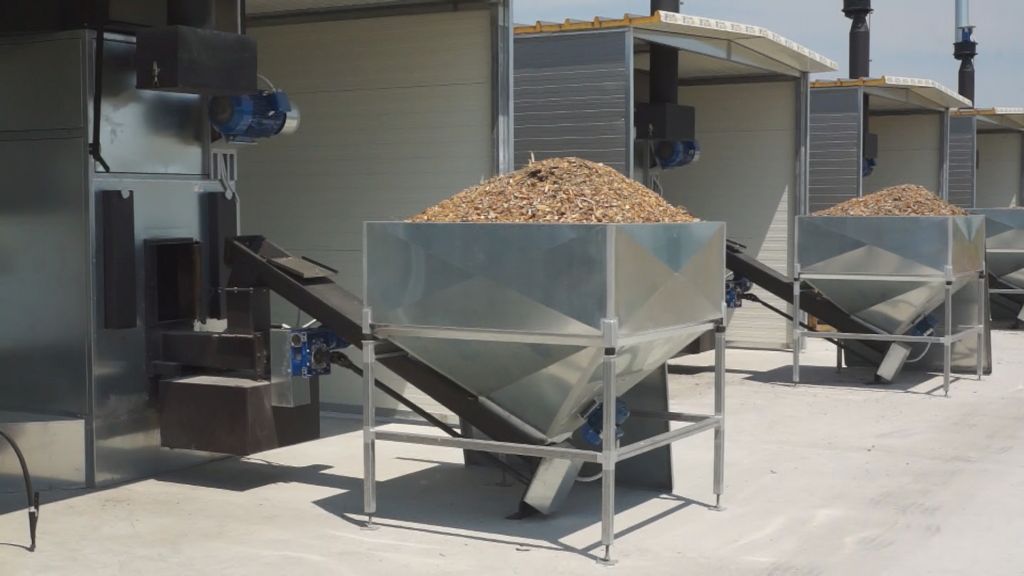 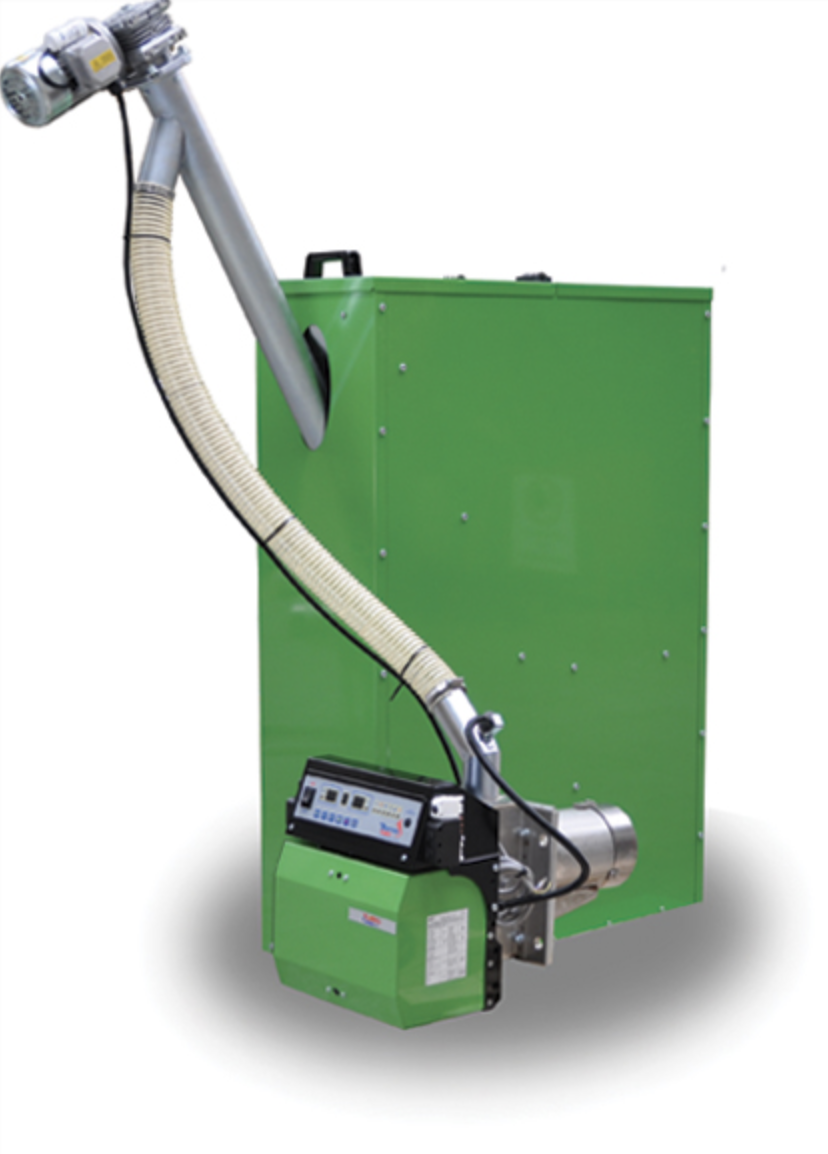 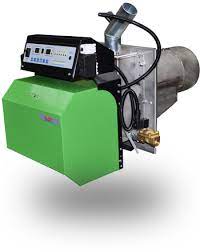 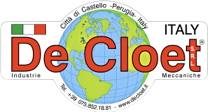 25
BIOMASSZÁVAL SZÁRÍTÁS ELŐNYEI
AMINT AZ ELŐZŐ DIÁKON LÁTHATÓ VOLT, MA A BIOMASSZA A LEGMEGFELELŐBB FŰTŐANYAG, AMIT A PIAC KÍNÁL
MA A BIOMASSZA A LEGMEGFELELŐBB FŰTŐANYAG
A METÁNNAL ÉS AZ LPG-VEL SZEMBEN, AMELYEK KI/BE KAPCSOLJÁK AZ ÉGŐT, A BIOMASSZA RENDSZER EGY MOTORIZÁLT SZELEPEN KERESZTÜL LEHETŐVÉ TESZI AZ ÁLLANDÓ SZÁRÍTÁSI CIKLUST ÉS ÍGY A LEGSTABILABB ÉS LEGEGYSZERŰBB SZÁRÍTÁST
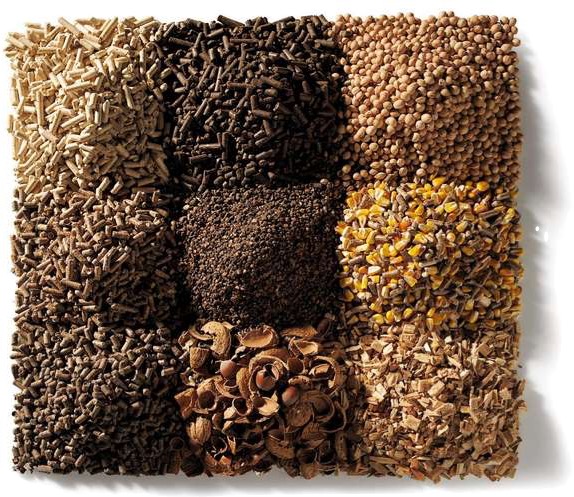 LEGSTABILABB SZÁRÍTÁS
A SZÉN-DIOXID KIBOCSÁTÁS NITROZAMIN TARTALMÁNAK JELENTŐS CSÖKKENTÉSE.
FENNTARTHATÓSÁG
A BERUHÁZÁS BECSÜLT MEGTÉRÜLÉSI IDEJE 4-6 ÉV A SZÁRÍTÓTÓL FÜGGŐEN.
4-6 ÉV MEGTÉRÜLÉSI IDŐ
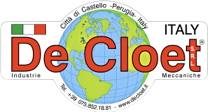 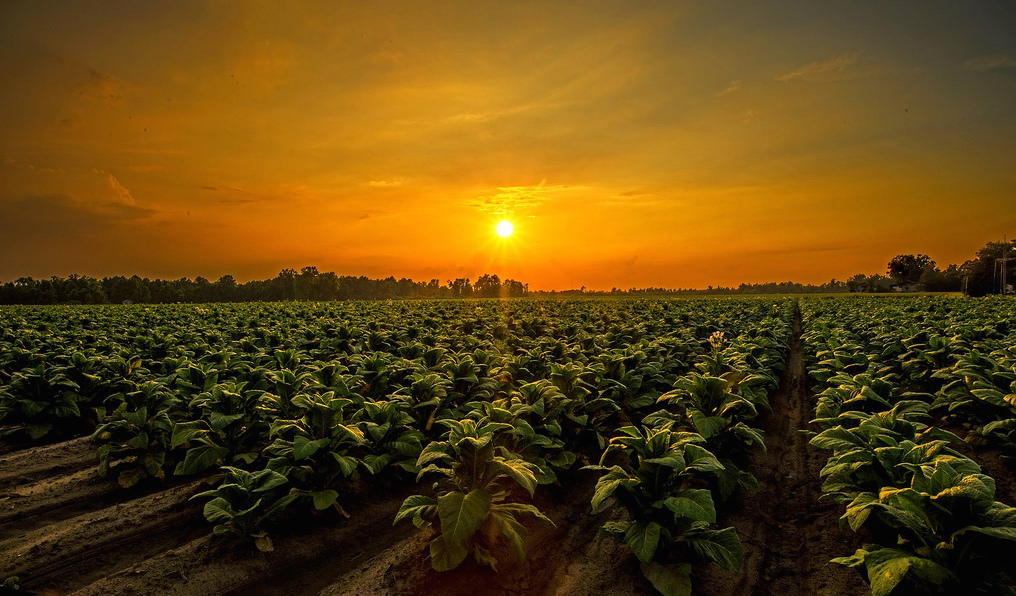 KÖSZÖNÖM A FIGYELMÜKET
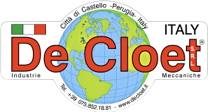